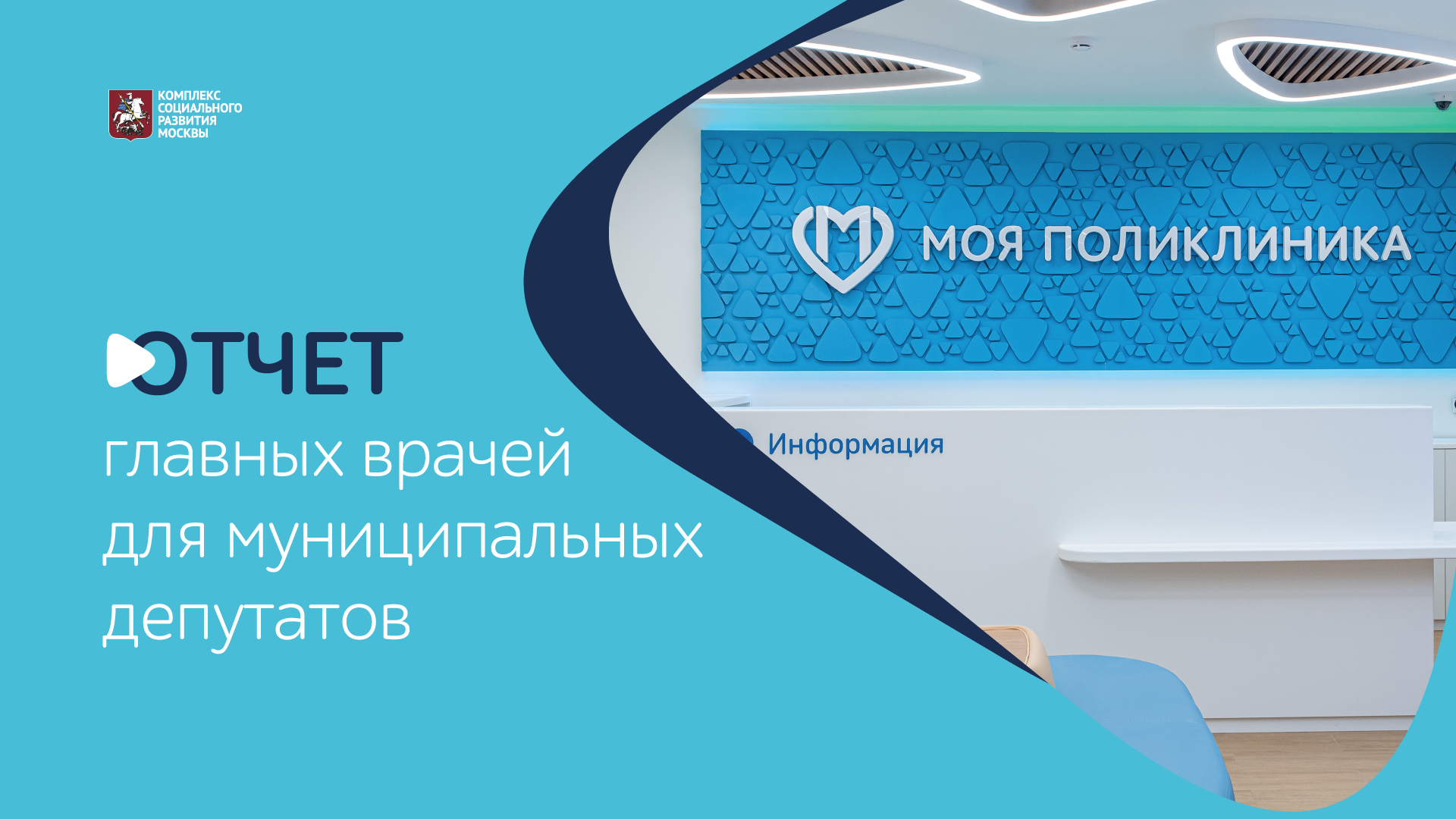 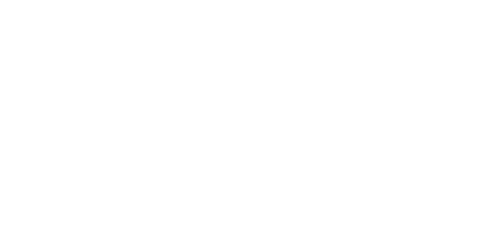 ОТЧЕТ
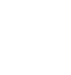 Главного врача 
ГБУЗ г. Москвы ГП № 170 ДЗМ
Полуниной Ирины Станиславовны
врача высшей категории, кандидата медицинских наук
главных врачей
для муниципальных
депутатов
для муниципальных депутатов
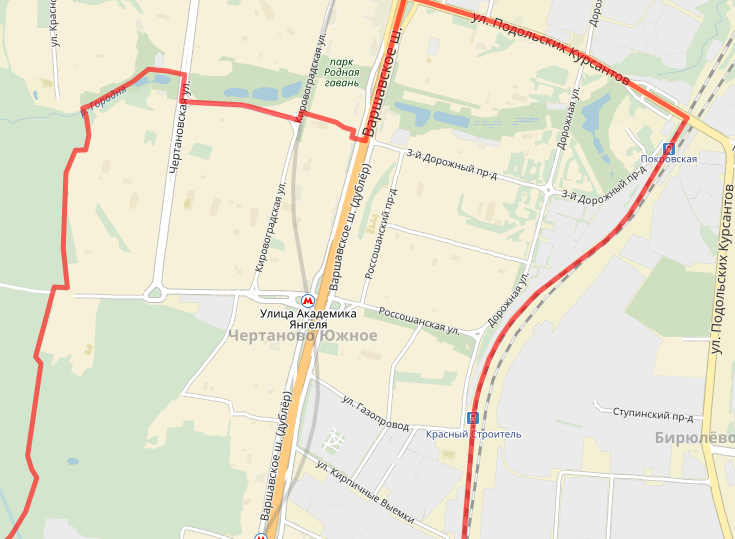 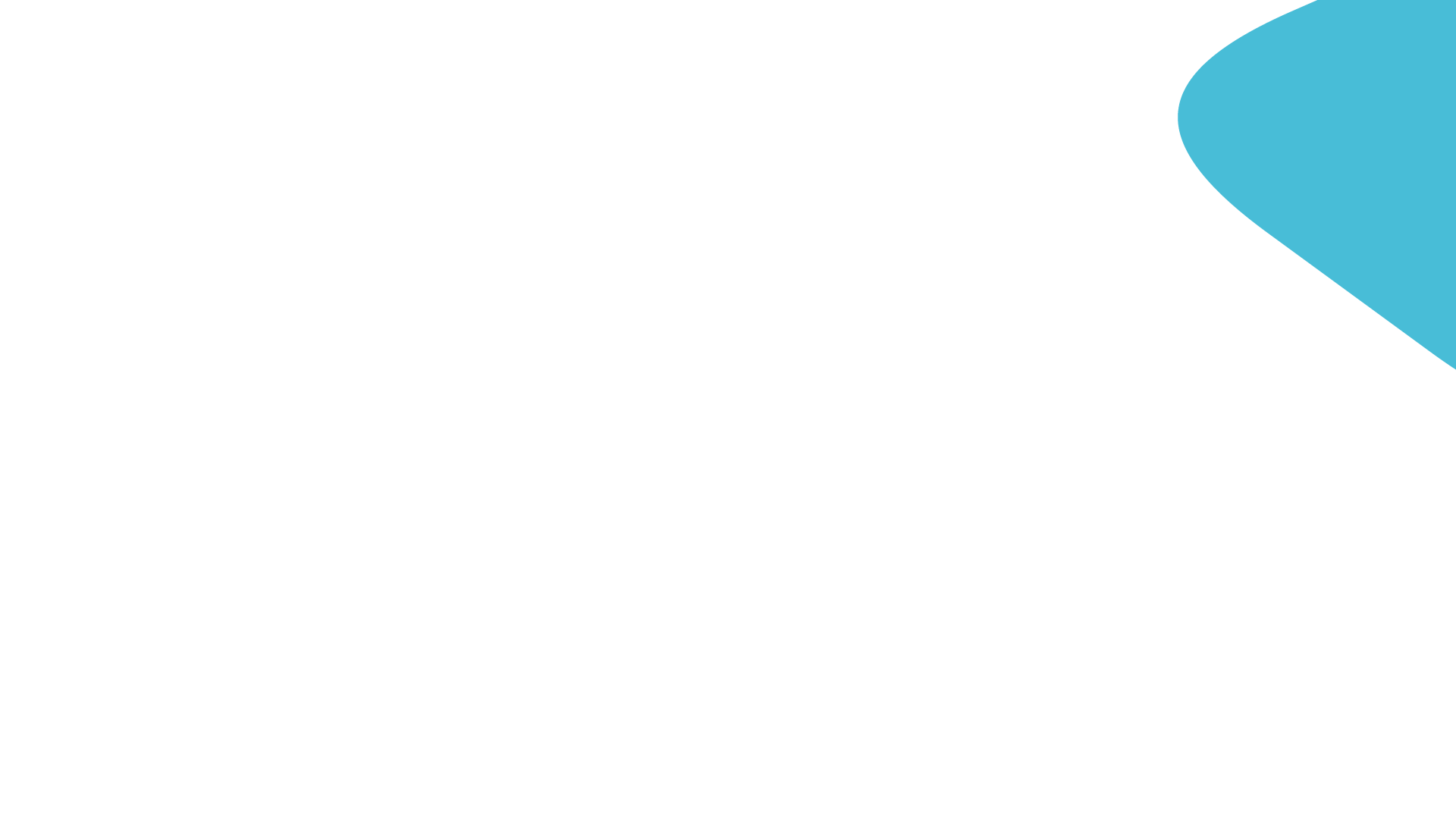 ГП №170
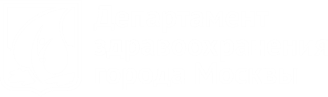 1300 посещений/смену
Филиал 2
Филиал 1
741
посещений/смену
750
посещений/смену
29 терапевтических
участков
15
участков
Закрыто на капитальный ремонт
11
участков
Закрыто на капитальный ремонт
Филиал 3
500
посещений/смену
15
участков
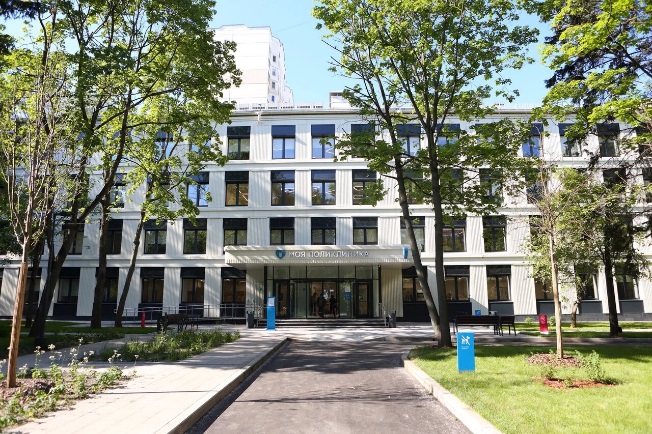 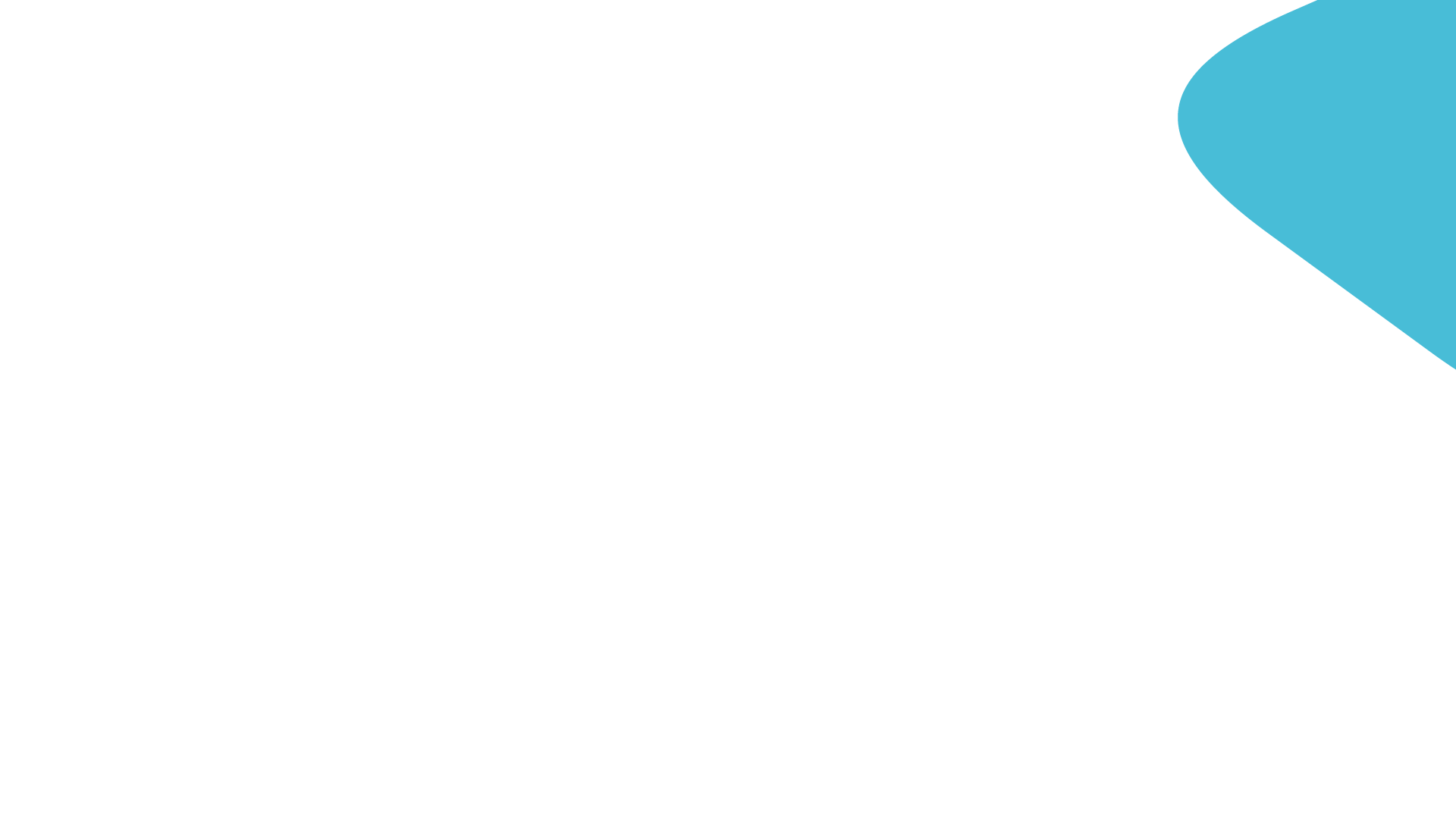 Строительство и капитальный ремонт
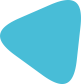 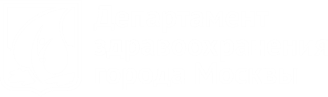 Капитальный ремонт поликлиник
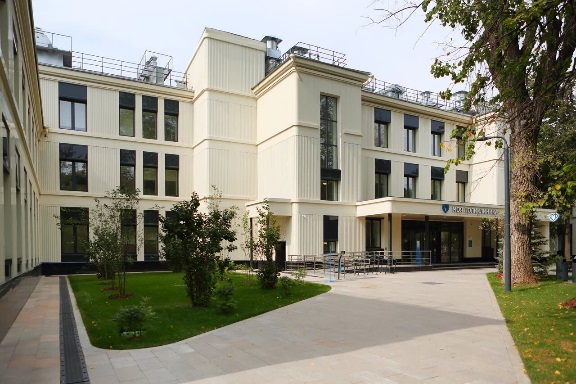 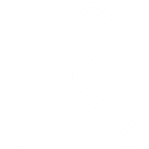 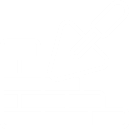 !
Самый масштабный проект за всю историю московского здравоохранения
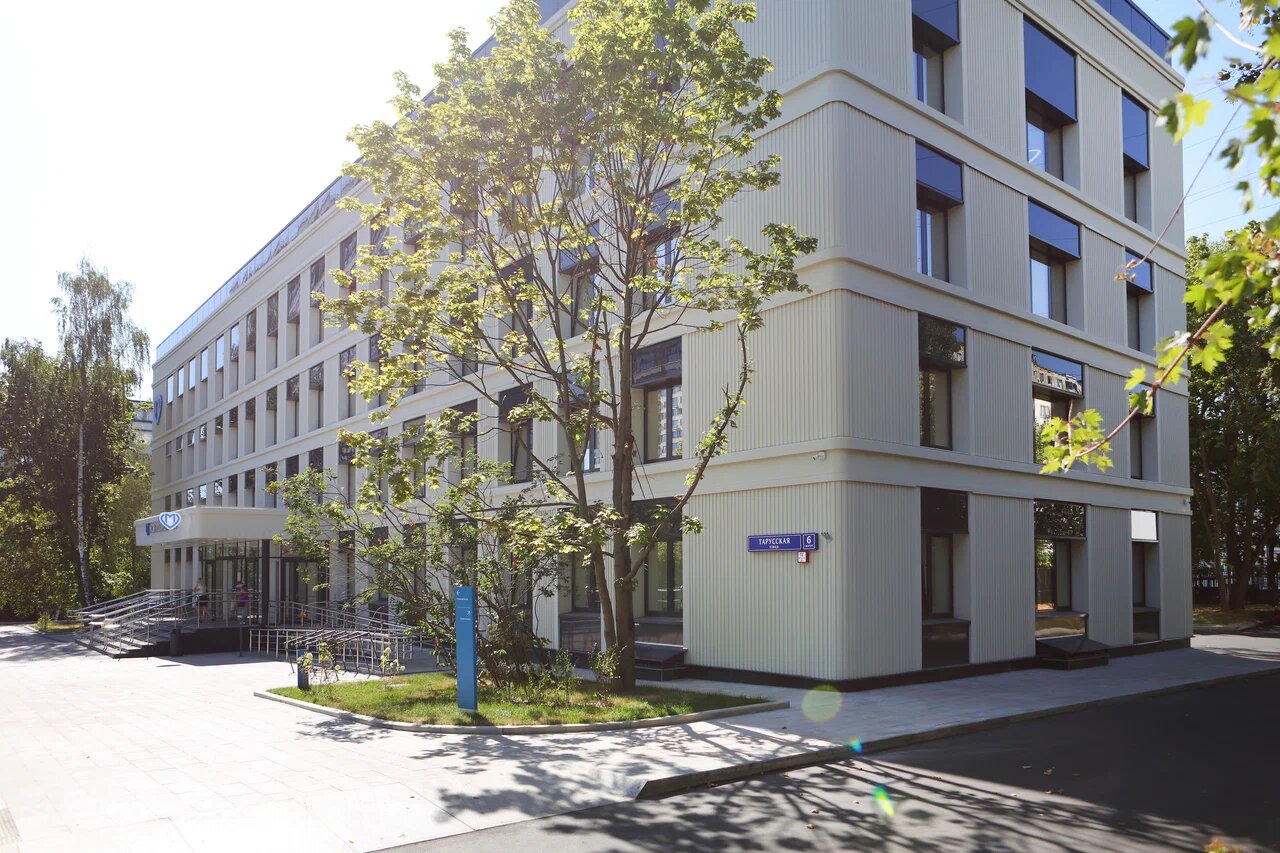 201
70
120
>
>
поликлиник – активный ремонт
здание поликлиник
зданий отремонтированы и принимают пациентов
Важный пункт модернизации поликлиник - обновление оборудования
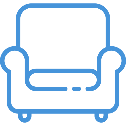 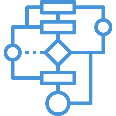 Строительство новых поликлиник
32
Новые подходы для получения качественной медпомощи:
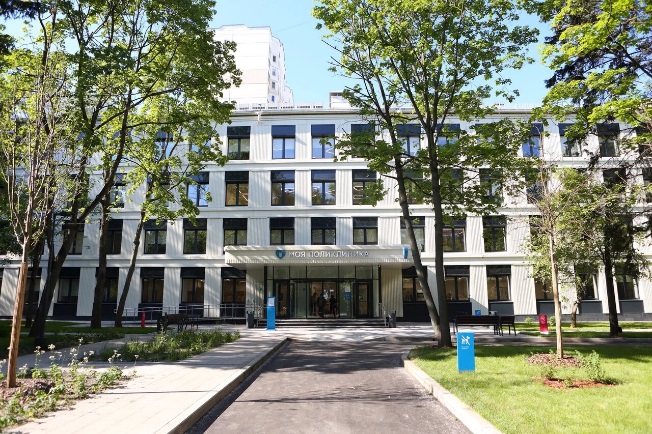 комфортные условия
цифровые сервисы и новые алгоритмы
новые поликлиники до конца 2024 г.
Современное цифровое оборудование мирового уровня
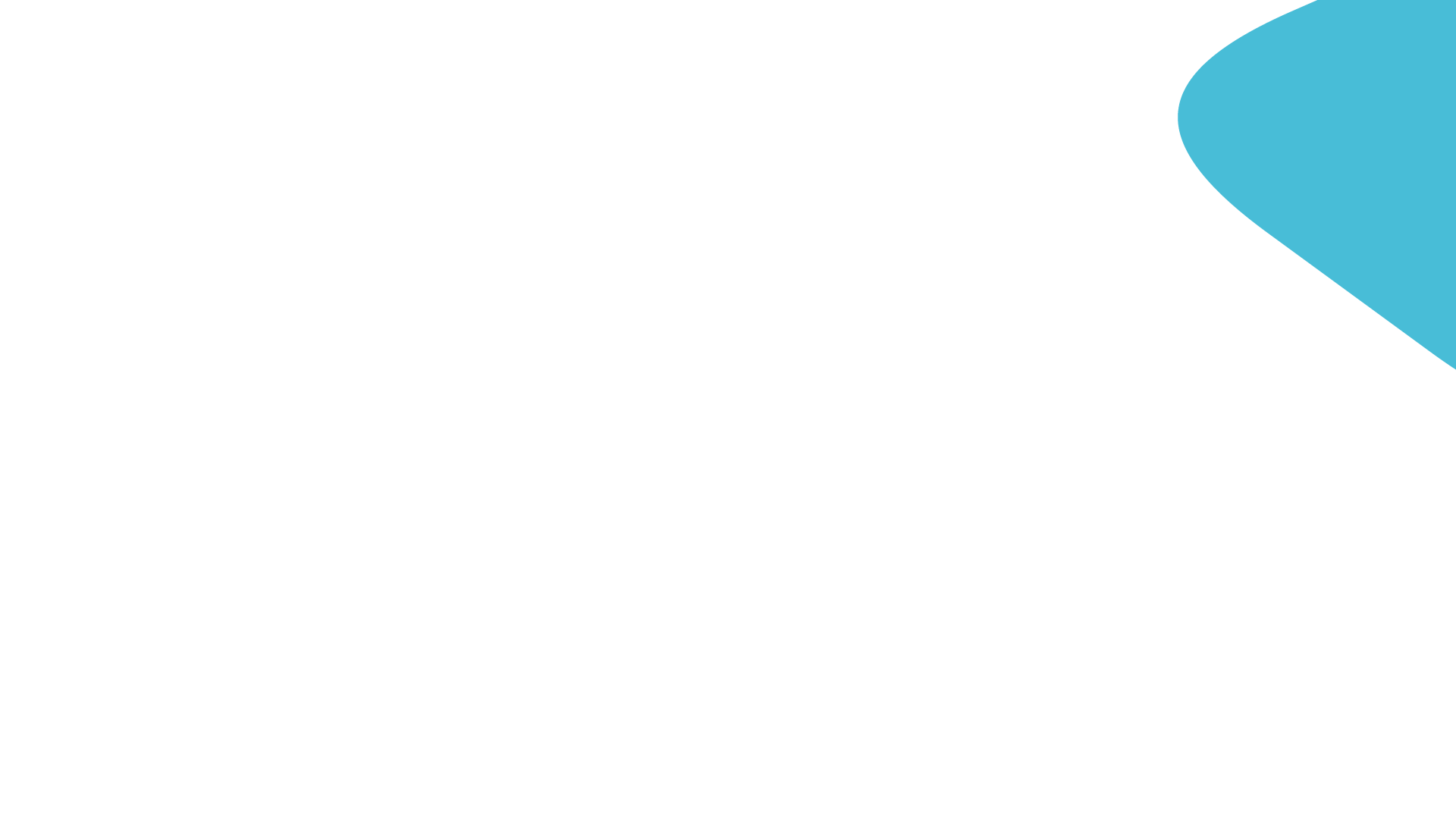 Строительство и капитальный ремонт
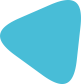 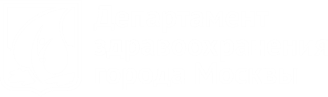 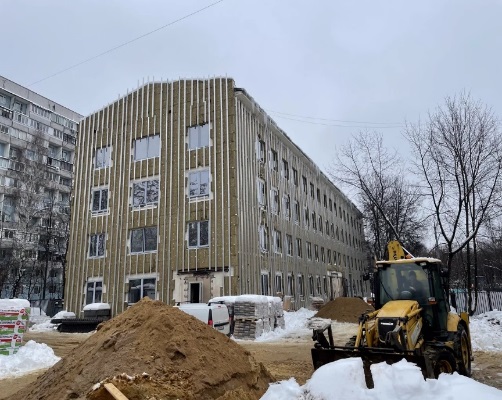 Капитальный ремонт филиала № 1
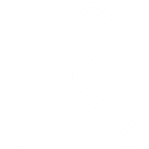 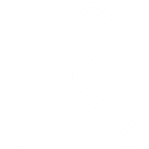 !
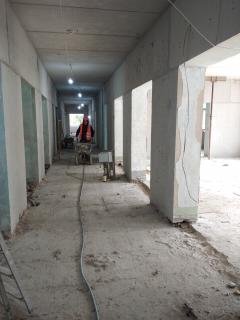 Идут работы по оштукатуриванию на всех этажах. Ведется подготовка и устройство стяжки по всем
этажам. В подвале выполнены работы по устройству бетонного основания. Проходят работы по входным группам. Начаты работы по монтажу фиброцементных фасадных плит. Ведутся работы по монтажу перегородок на этажах и подвальном помещение. Ведутся работы по устройству вентилируемого фасада.
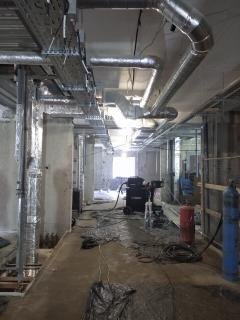 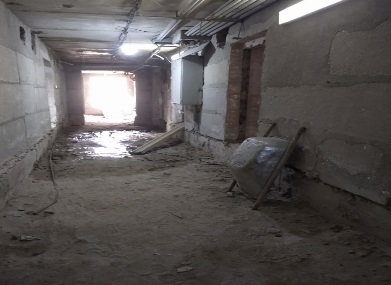 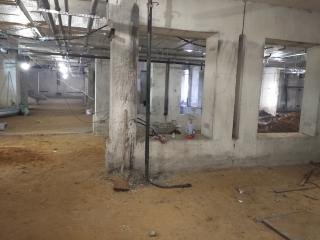 Капитальный ремонт филиала № 2
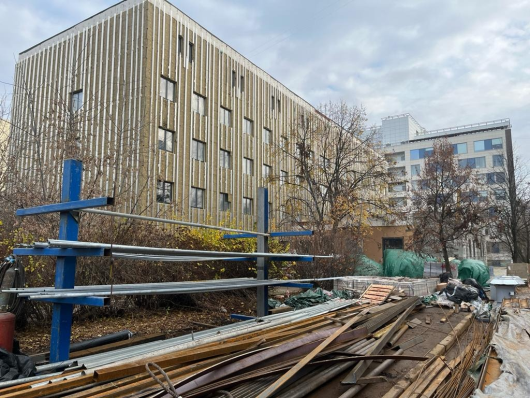 Во втором филиале на Варшавском шоссе, д. 148, к.1 уже началась подготовка территории к благоустройству. В здании выполнен монтаж инженерных коммуникаций. Ведутся отделочные работы. Смонтирована шахта грузового лифта. Заканчиваются работы по устройству вентилируемого фасада.
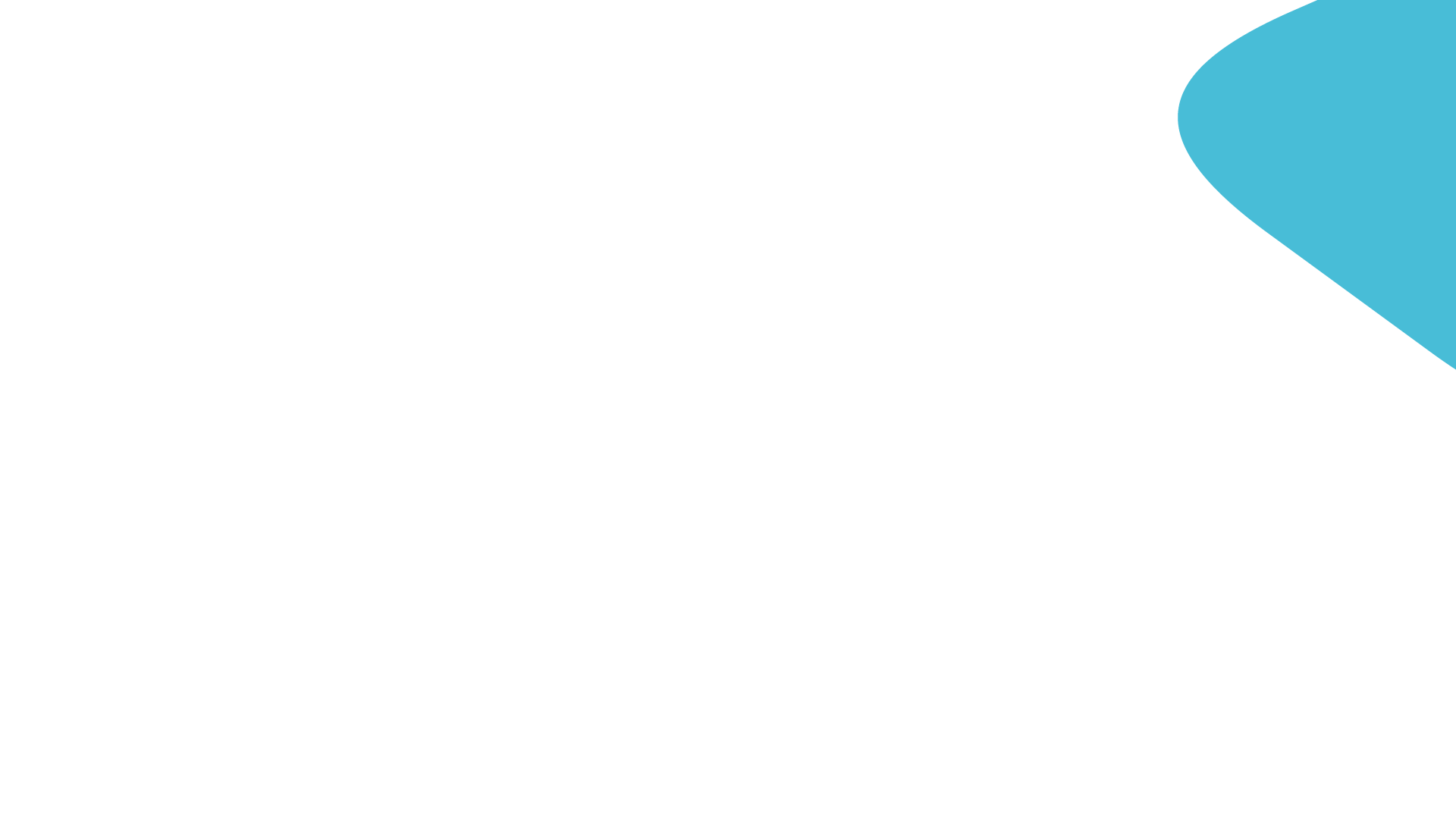 Открытие филиала № 1 и № 2 после капитального ремонта
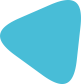 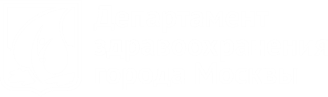 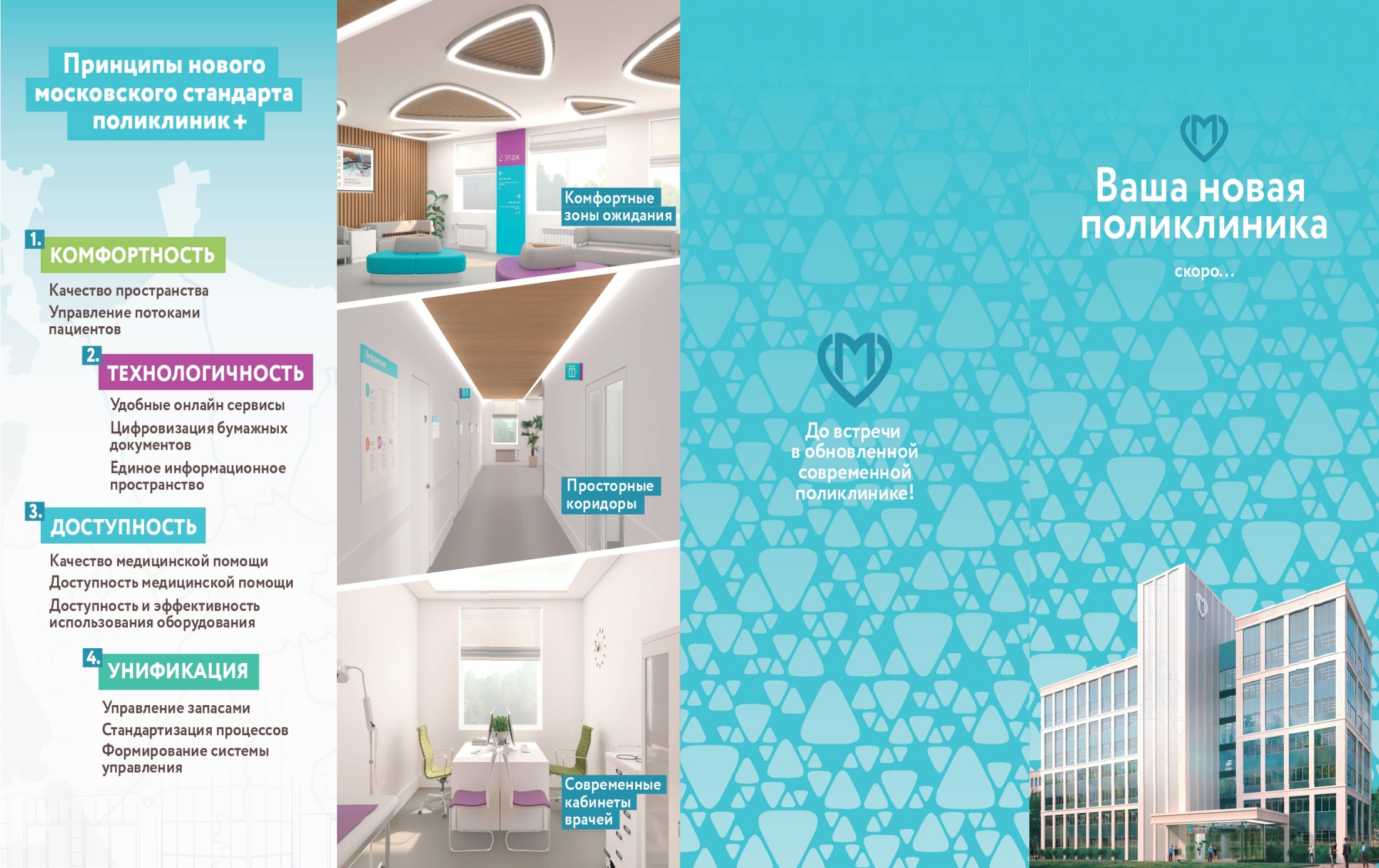 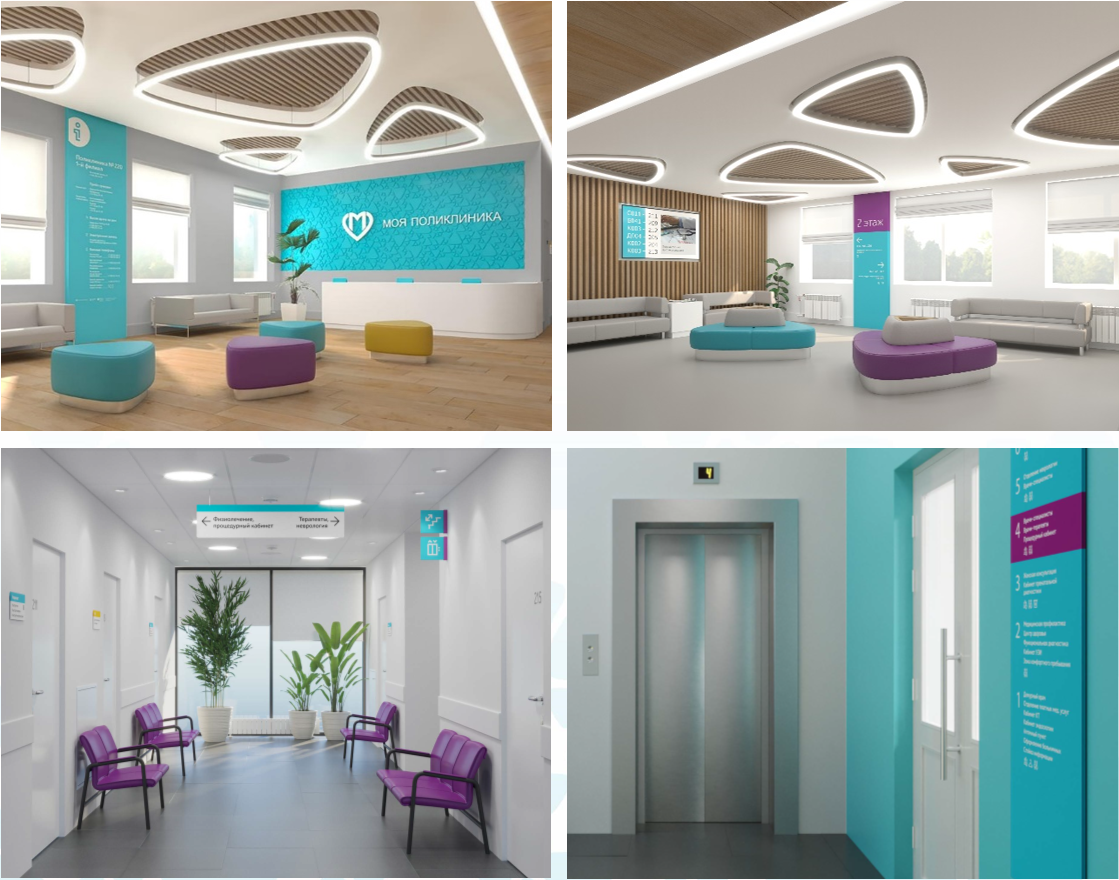 !
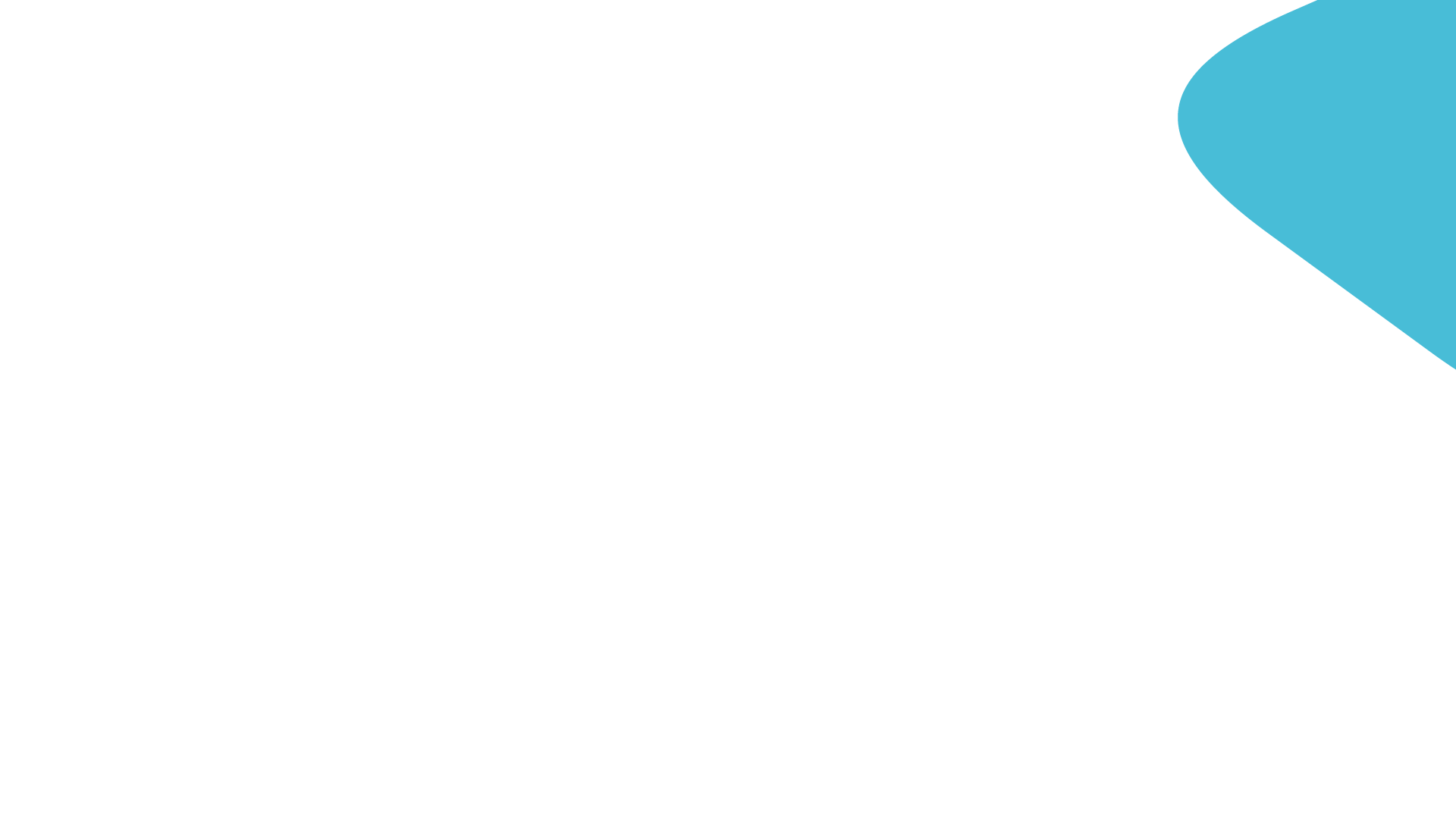 Общегородские проекты
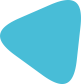 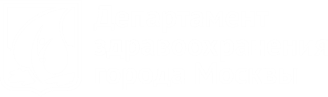 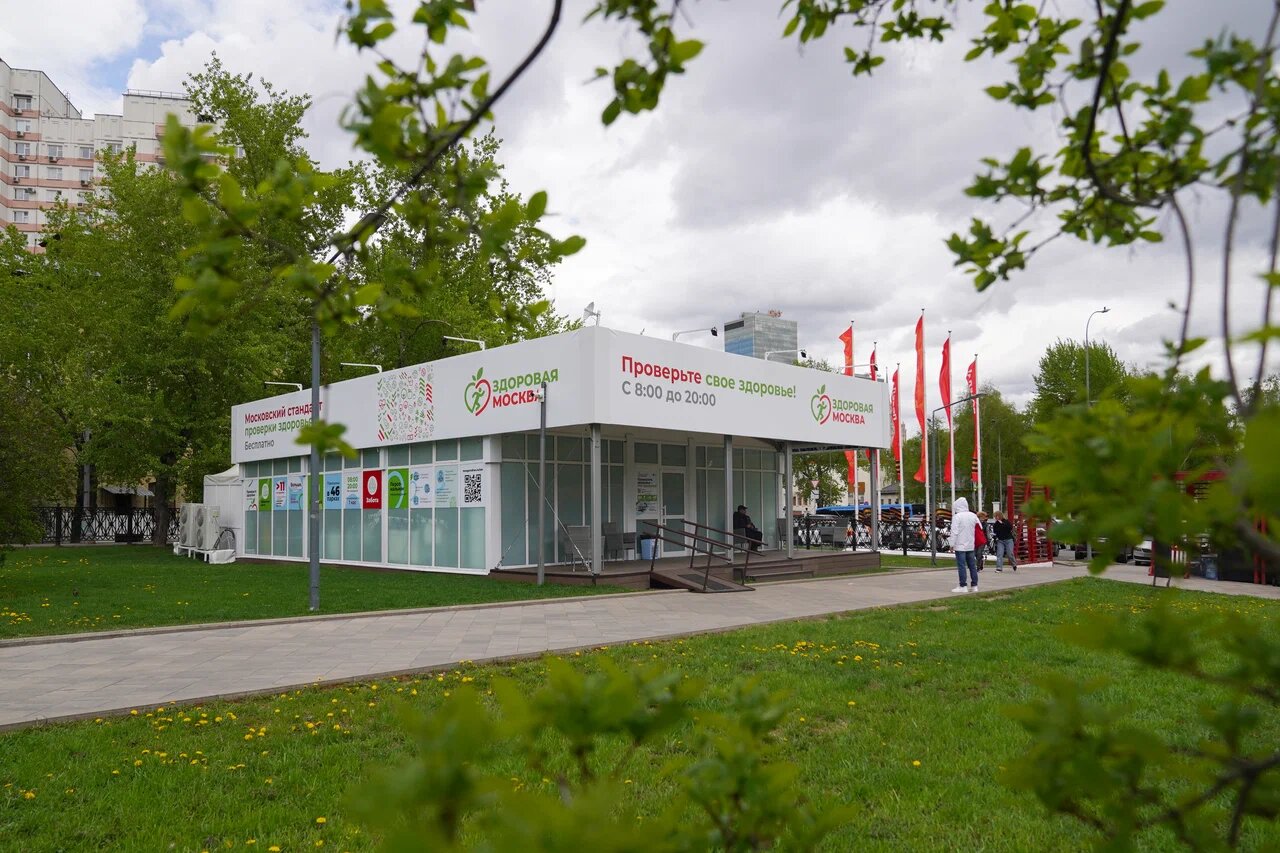 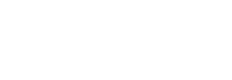 Программа комплексного обследования здоровья в столичных парках в теплые сезоны
!
Обследования проводят квалифицированные врачи московских поликлиник
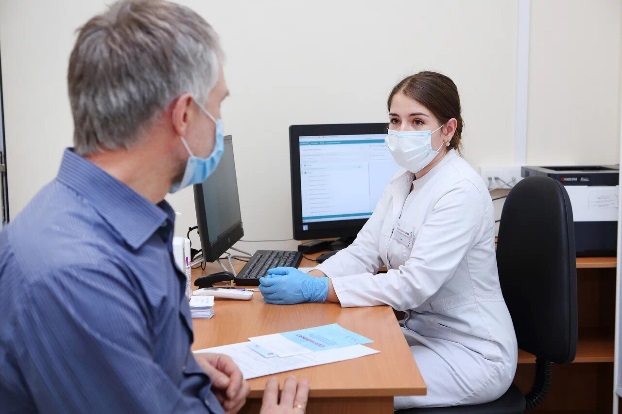 8,9
370
>
>
тыс.
тыс.
москвичей прошли обследование в 2022 году
из них - в нашем павильоне
Проактивное динамическое диспансерное наблюдение людей с хроническими заболеваниями
6
2023
1
51
>
года
млн.
с
тыс.
помощников врача помогают организовать полноценное и неотрывное диспансерное наблюдение
во всех взрослых городских поликлиниках
Наших пациентов состоят на диспансерном наблюдении
москвичей уже охвачены программой
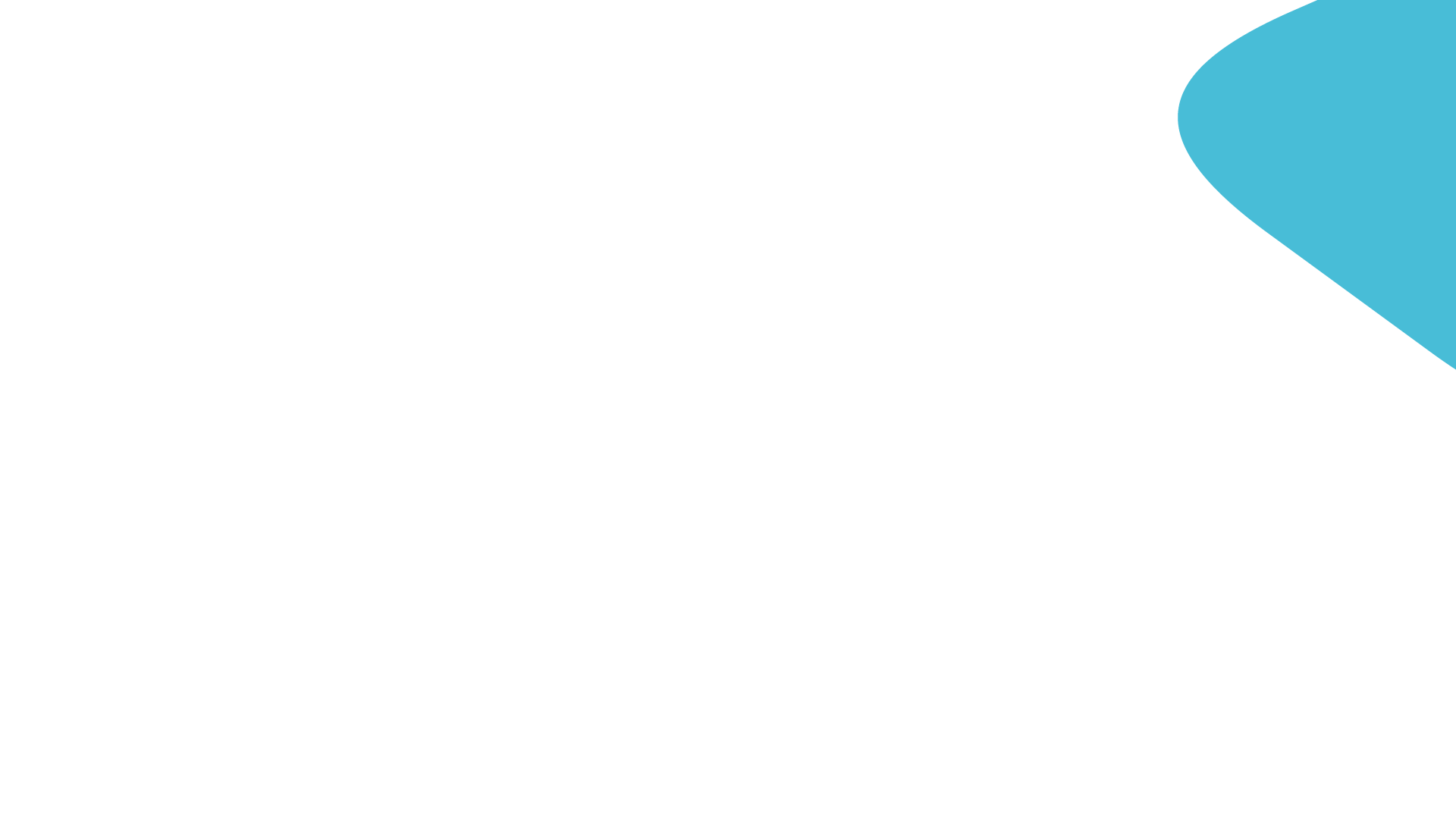 Диспансерное наблюдение
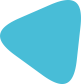 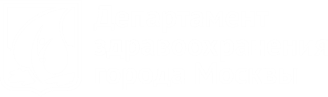 Диспансерное
наблюдение
Диспансерное
Динамическое Наблюдение
Это проводимое с определенной периодичностью необходимое обследование лиц, страдающих хроническими заболеваниями, функциональными расстройствами, иными состояниями, в целях своевременного выявления, предупреждения осложнений, обострений заболеваний, иных состояний, их профилактики и осуществления медицинской реабилитации
Это не только плановые диспансерные осмотры, но и проведение внеплановых осмотров пациента
в случае изменения его состояния здоровья (показателей) с целью своевременной коррекции назначенной лекарственной терапии
!
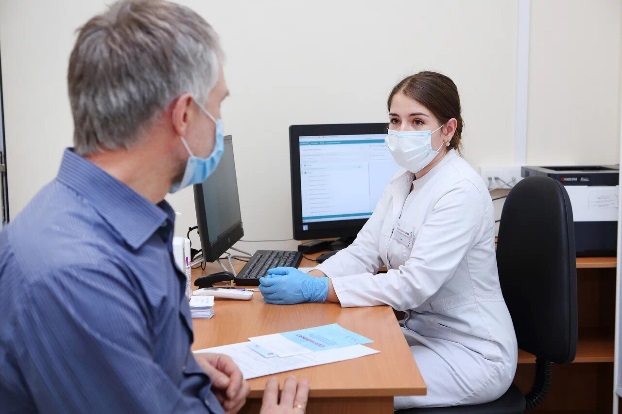 Внеплановый
диспансерный прием
при отклонении целевых показателей
Внеплановый
диспансерный прием
при отклонении целевых показателей
Плановый
диспансерный прием
в соответствии с ПДН
Плановый
диспансерный прием
в соответствии с ПДН
Формирование
программы ДН
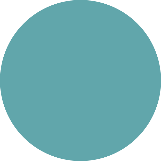 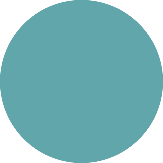 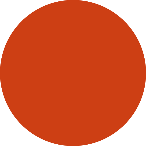 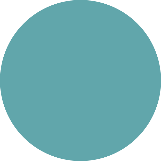 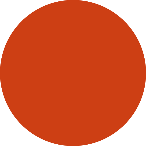 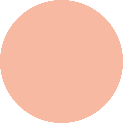 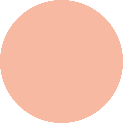 12
мес
0
мес
6
мес
2
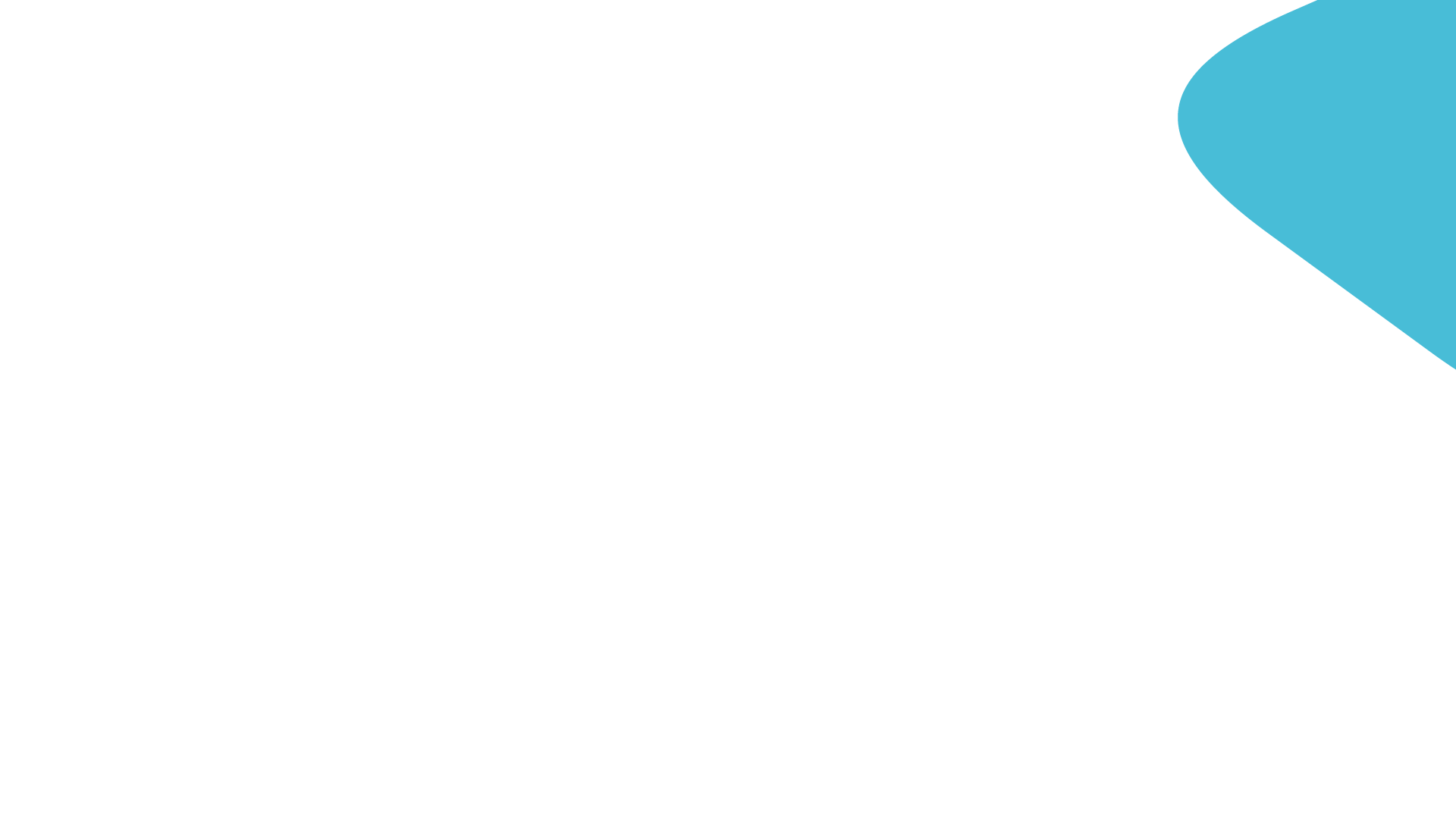 Взаимодействие участников программы динамического диспансерного наблюдения
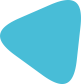 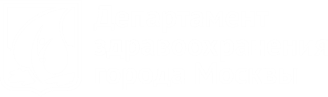 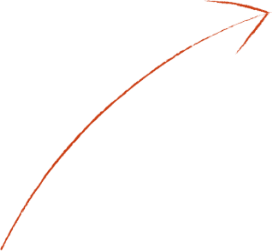 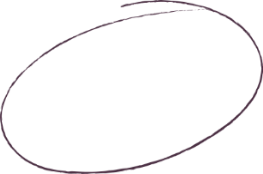 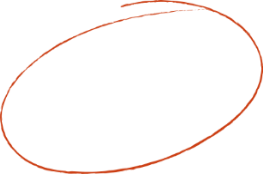 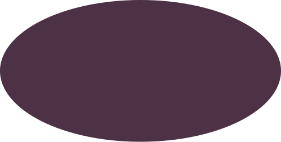 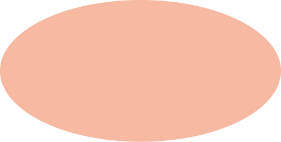 Помощник
Врач
!
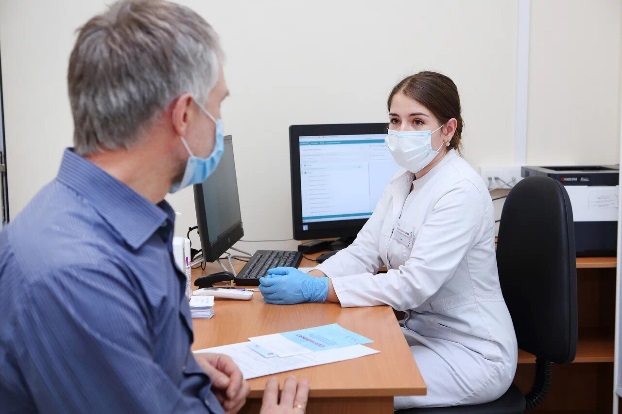 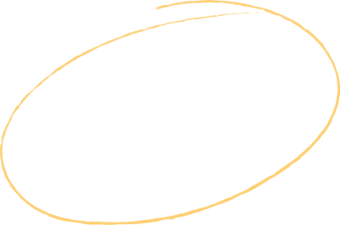 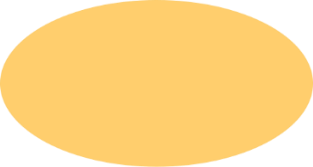 Здоровье
пациента
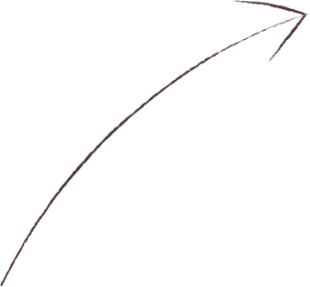 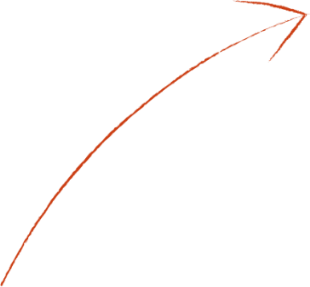 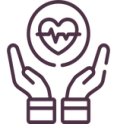 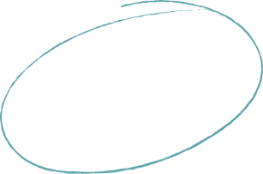 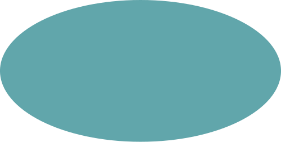 Пациент
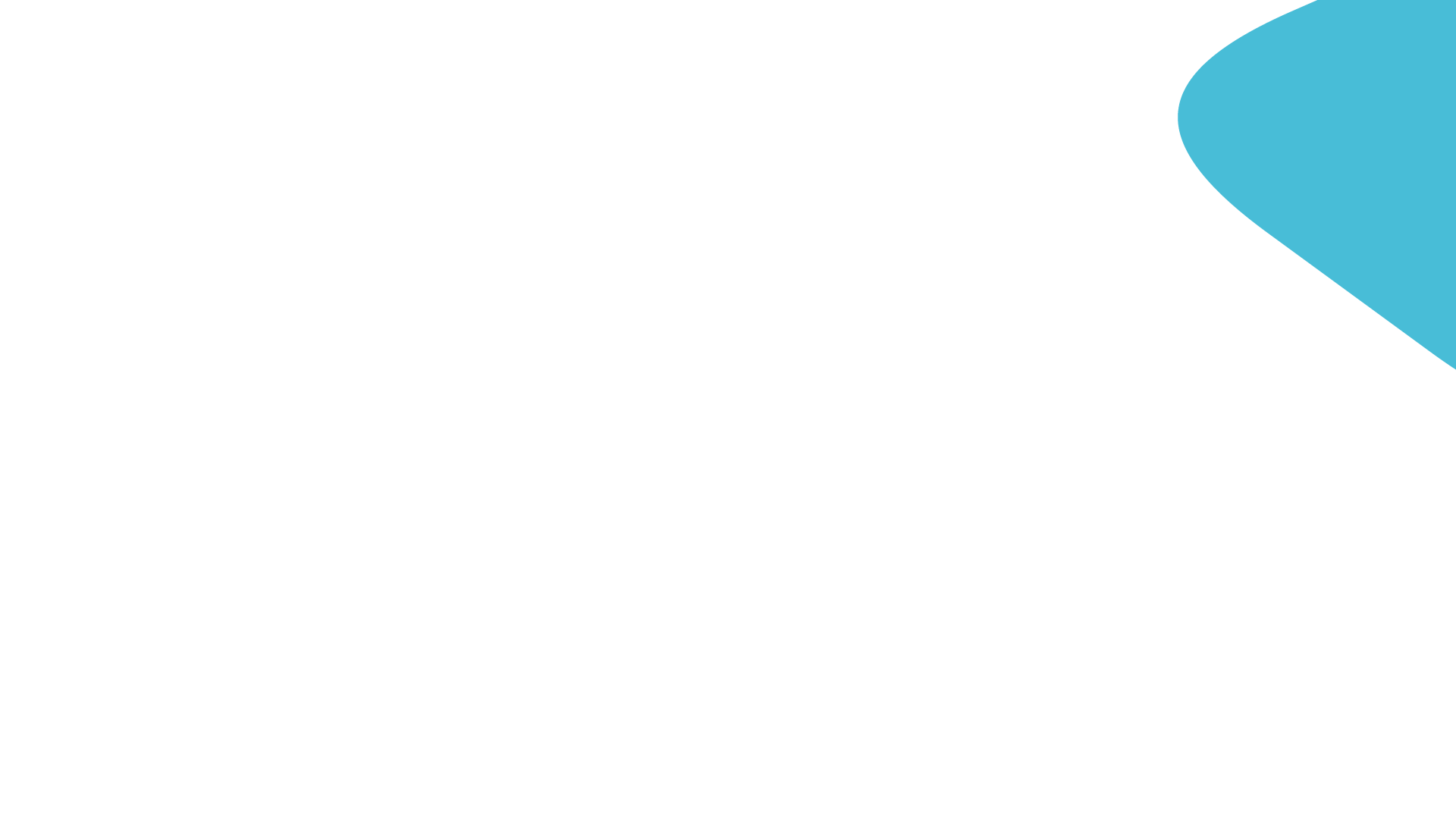 Льготное лекарственное обеспечение
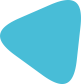 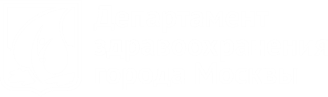 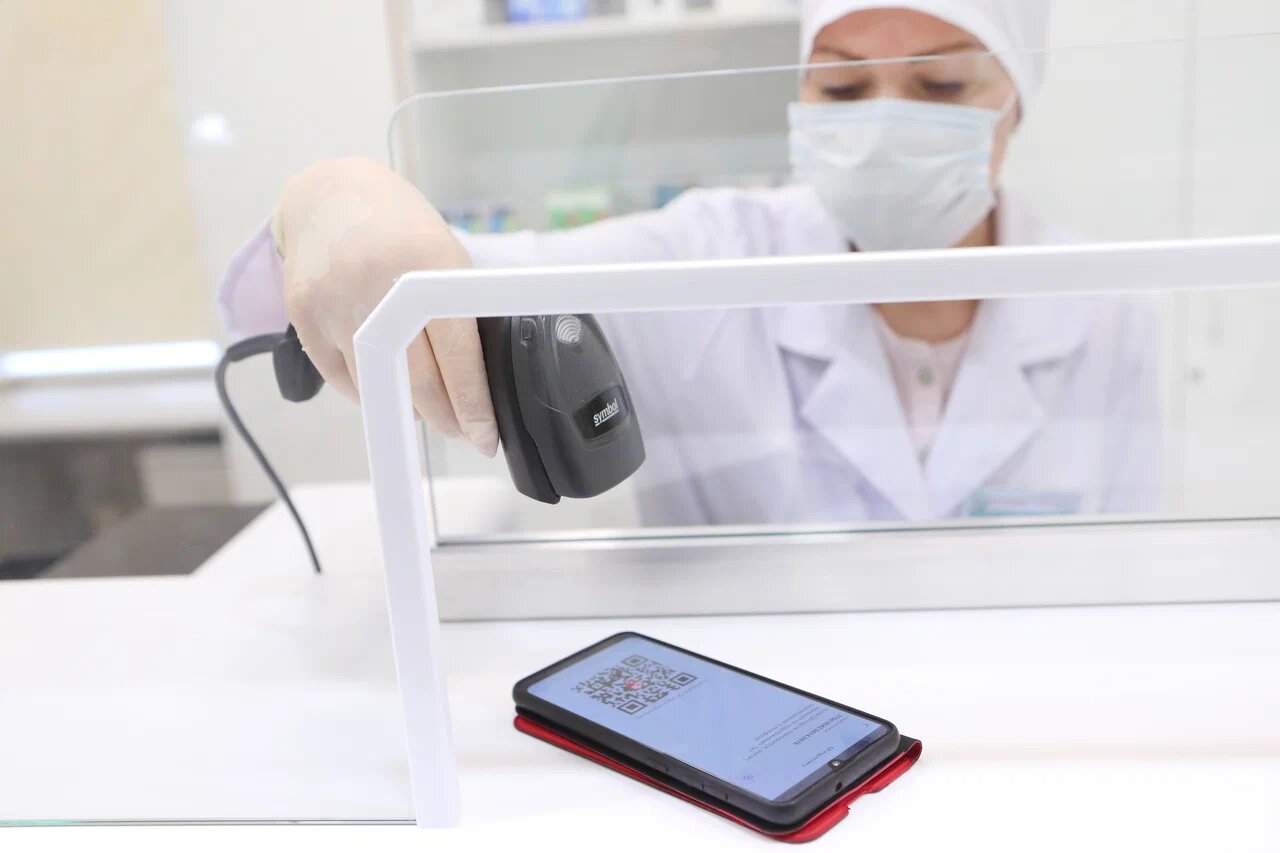 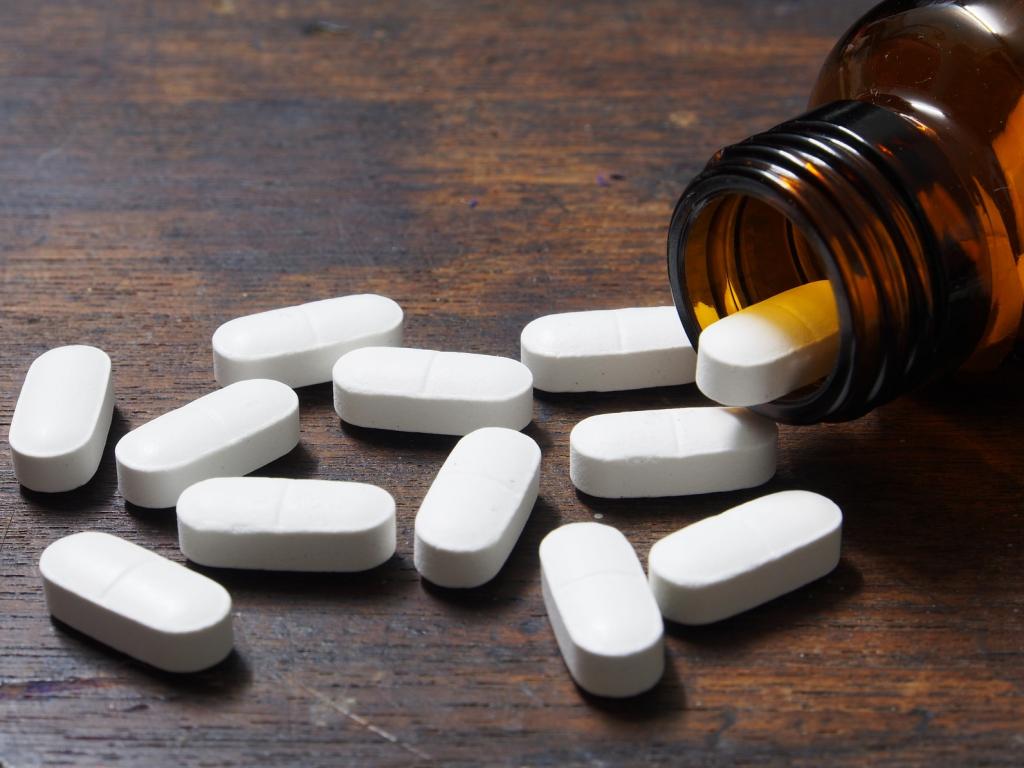 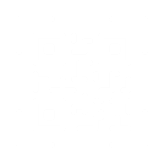 Лекарства по QR-коду
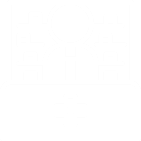 Лекарства в коммерческих аптеках
С 2022 года льготные лекарства можно получить в коммерческих аптеках
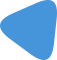 бесплатно или с доплатой
Общественные слушания по закупке лекарств
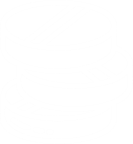 Неснижаемые остатки на складах
Проводятся ежегодно - совместно 
с профессиональным, пациентским 
и фармацевтическим сообществами для определения потребности в необходимом количестве препаратов
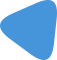 ДЗМ регулярно отслеживает обеспечение пациентов необходимыми лекарственными препаратами
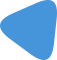 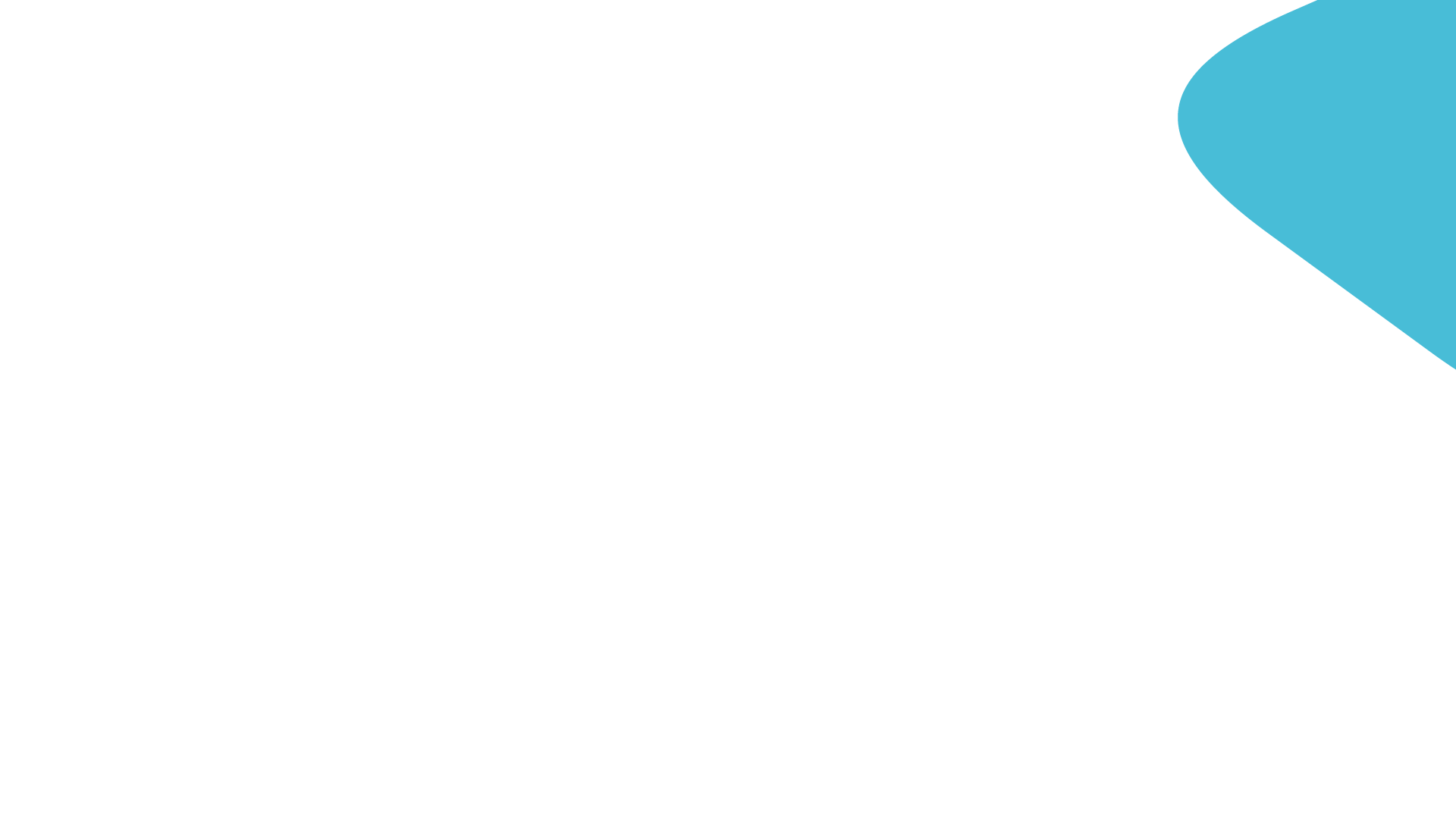 Льготное лекарственное обеспечение
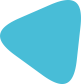 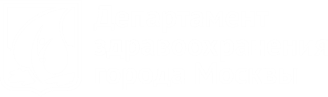 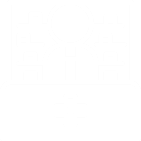 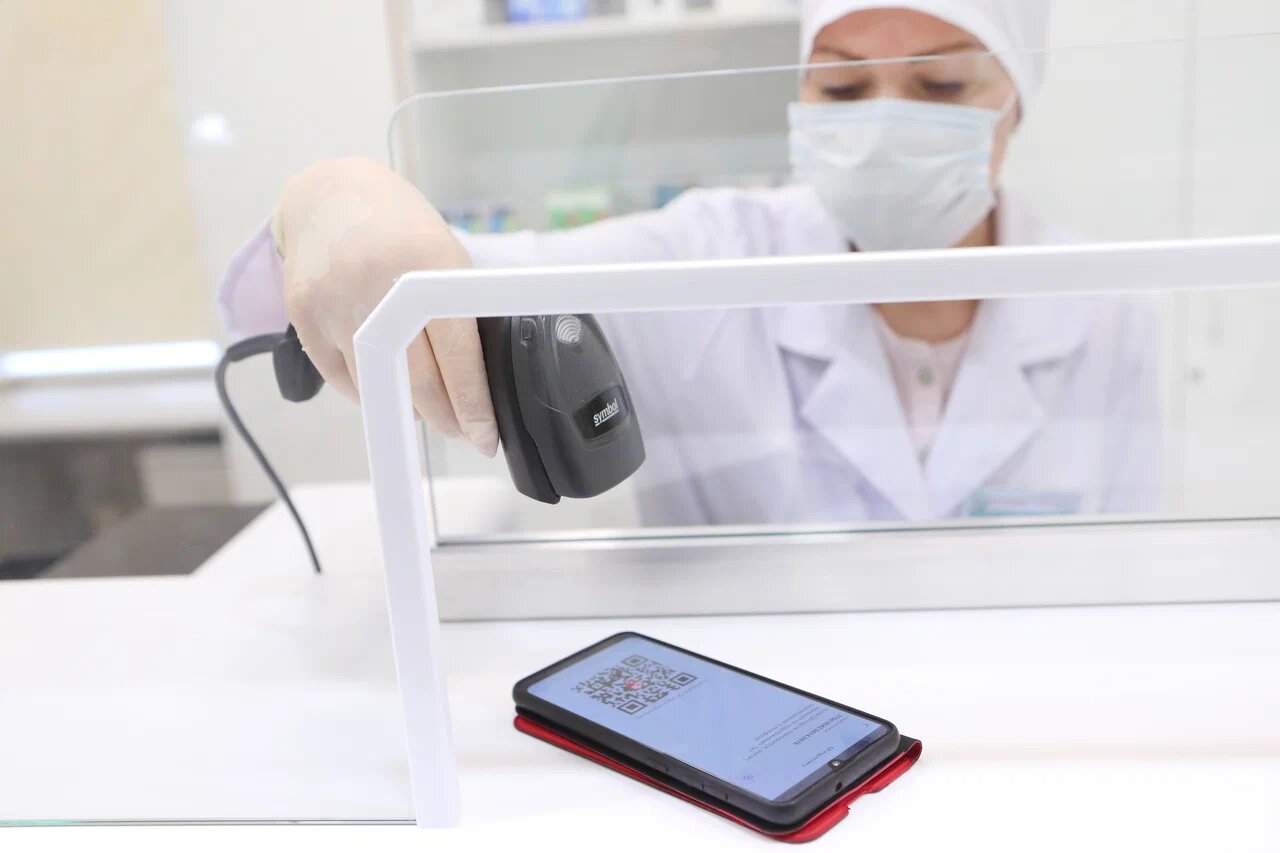 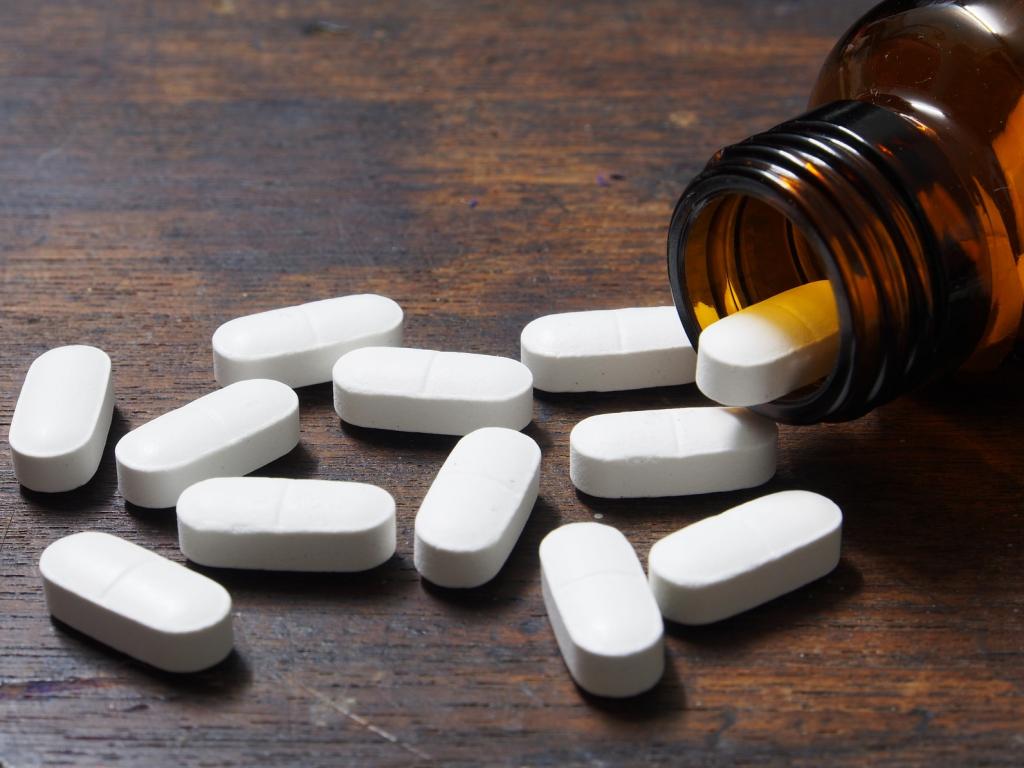 Приказ ДЗМ № 1028 от 31.10.2022 «О проведении эксперимента по организации лекарственного обеспечения граждан, находящихся под диспансерным наблюдением, имеющих право на получение лекарственных препаратов бесплатно или со скидкой, при необходимости проведения длительного курсового лечения.
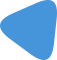 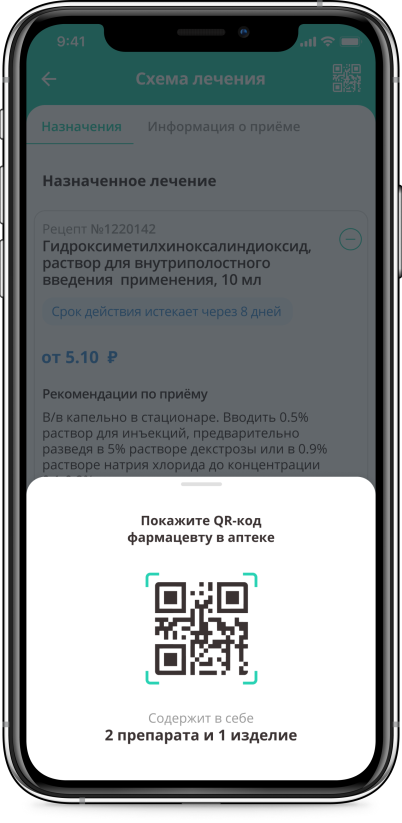 бесплатно или с доплатой
Лечащий врач выписывает электронный рецепт на срок курсового лечения до следующего диспансерного осмотра (до 180 дней)  и обозначает периодичность его обслуживания в аптеке (1 раз в месяц или 1 раз в три месяца). 
В декабре 2022 года выписано 4818 рецептов
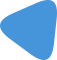 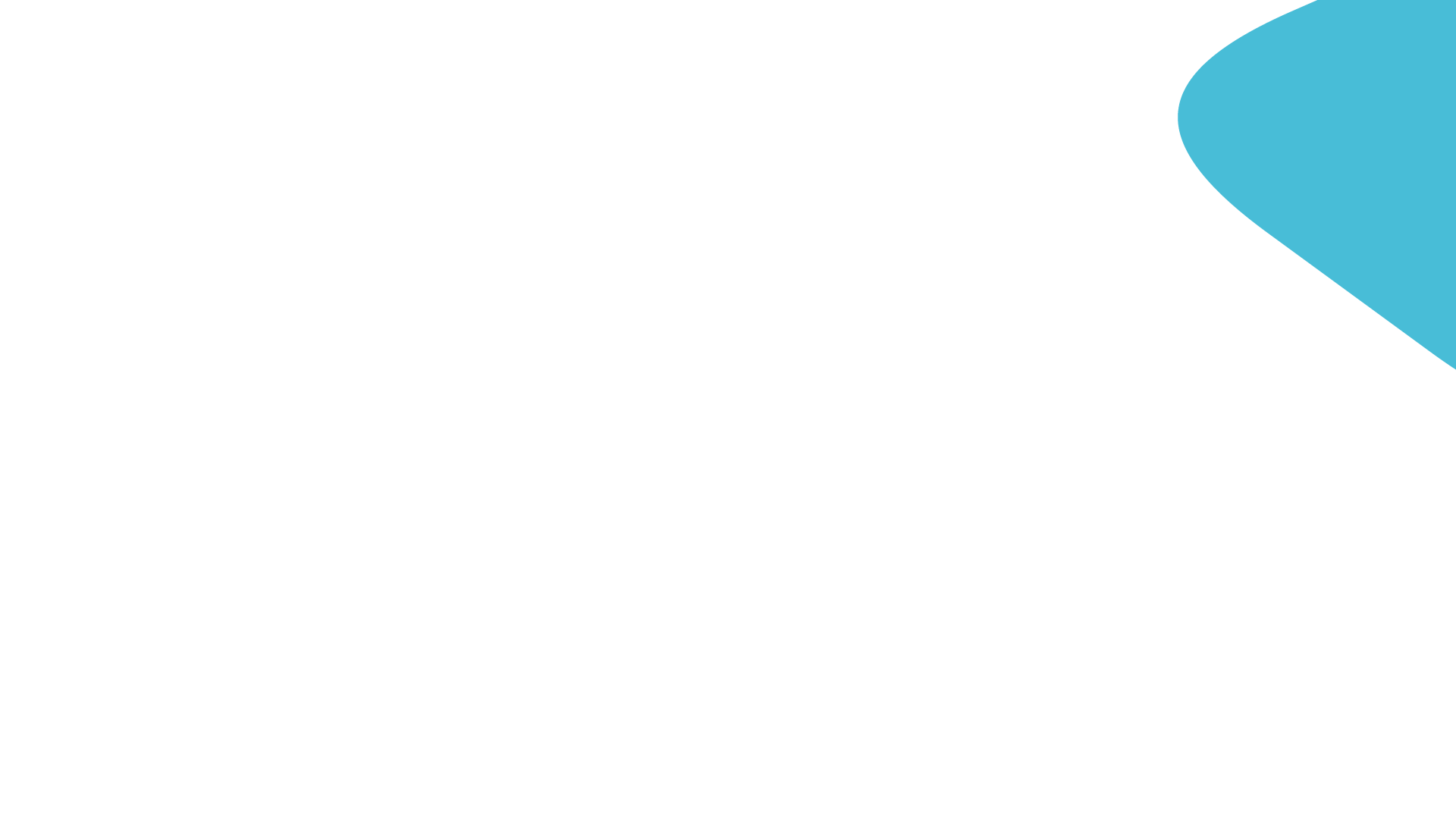 Льготное лекарственное обеспечение
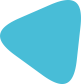 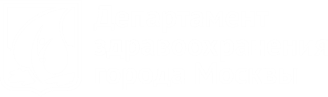 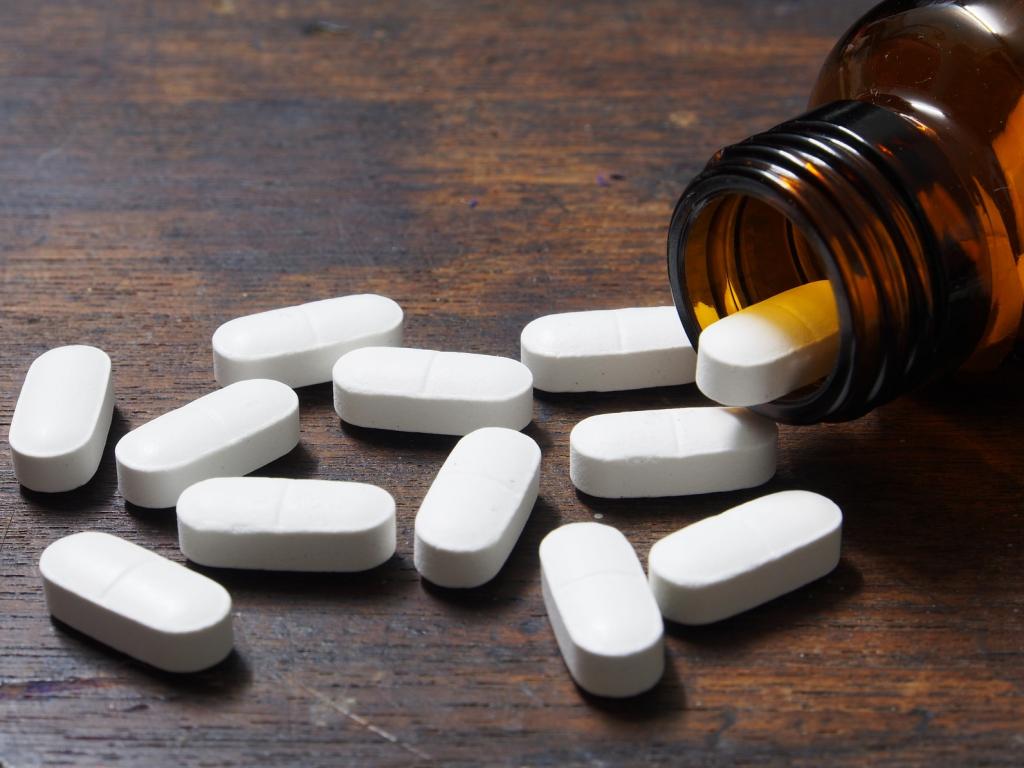 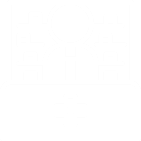 Медицинское и лекарственное обеспечение льготных категорий граждан
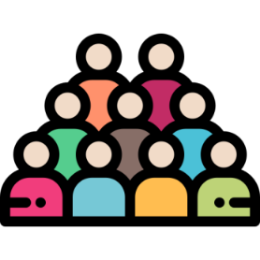 Общее количество пациентов из числа льготных категорий граждан составляет 25 703 чел.
Суммарная стоимость льготных рецептов составила более 330 млн. руб.
Участие в эксперименте по расширению возможностей реализации права на получение мер социальной поддержки  по обеспечению лекарственными препаратами.
В 2022 году принято 279 рецептов на сумму
9,5 млн. руб.
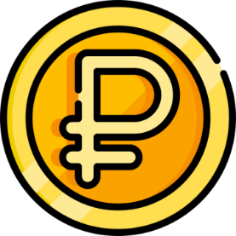 бесплатно или с доплатой
Среди прикрепленного населения
18 ветеранов ВОВ и 4 жителей блокадного Ленинграда
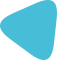 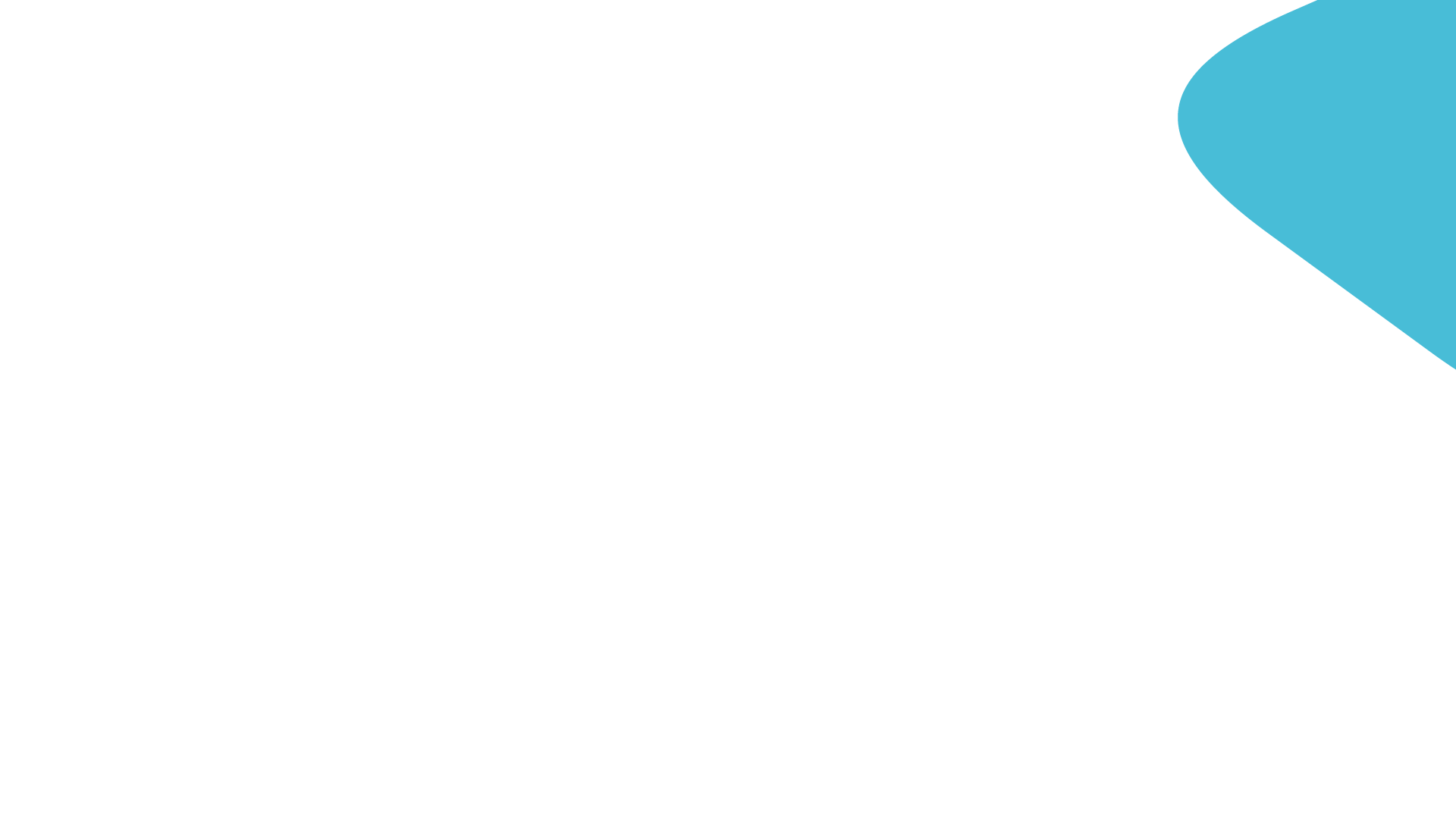 Онкопомощь
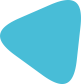 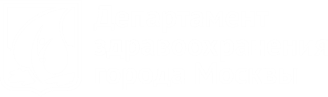 В 2019 году утвержден московский стандарт онкологической помощи
!
Онкоцентры на базе ведущих больниц города:
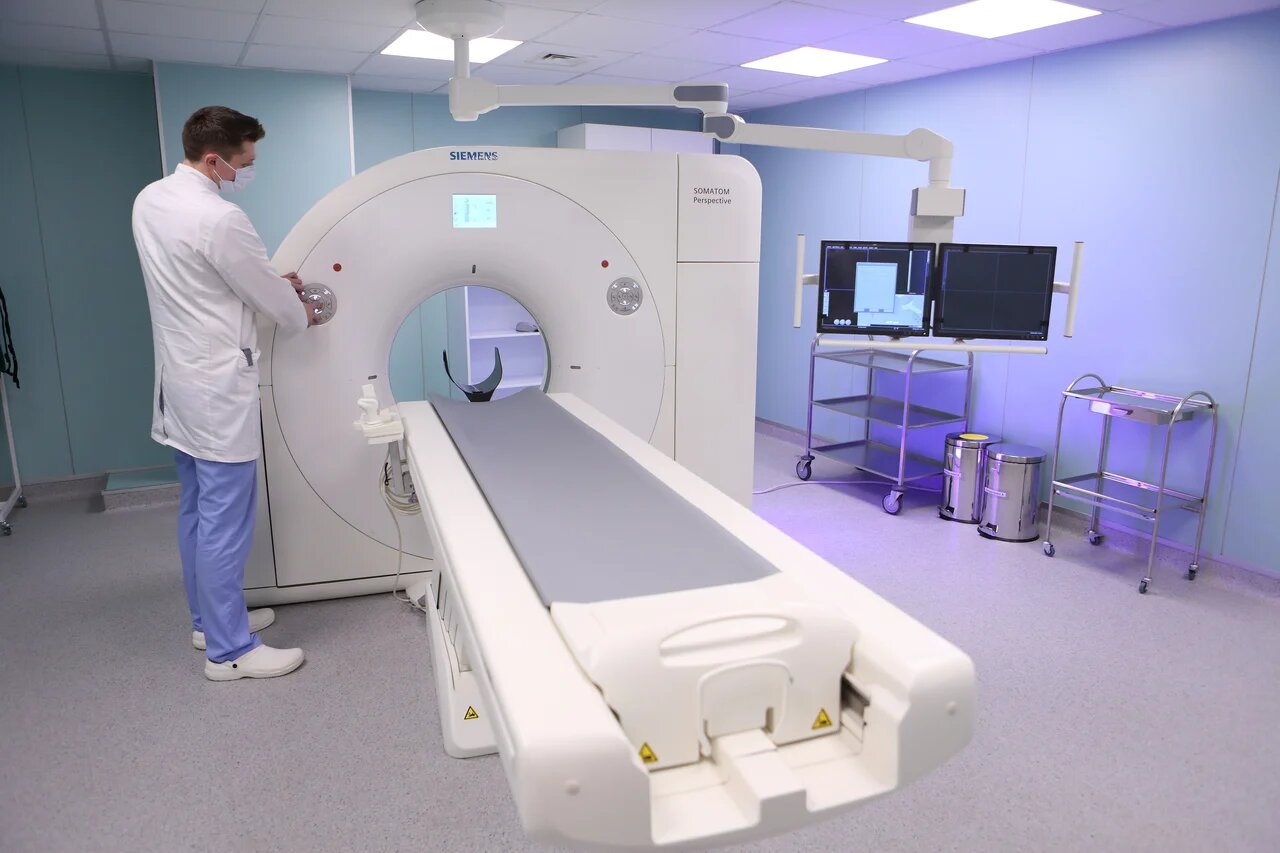 ММКЦ «Коммунарка»
Онкобольница №62
ГКБ им. 
С.П. Боткина
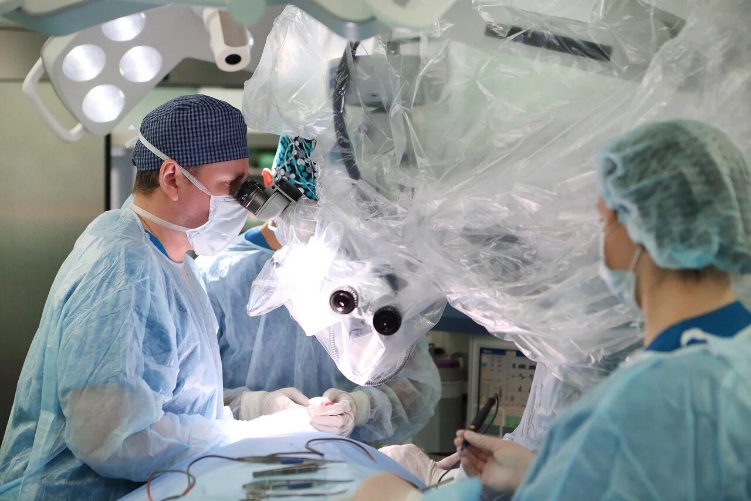 МКНЦ им. 
А.С. Логинова
На их базе созданы:
ГКОБ №1
современные лаборатории для определения природы опухоли конкретного пациента
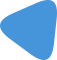 высокотехнологичные ЦАОПы для проведения диагностических исследований
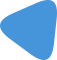 Путь пациента при подозрении на ЗНО начинается чаще всего в городских поликлиниках
Созданы сервисы индивидуального сопровождения и психологической помощи
Разработаны «клиентские пути» - четкие регламенты и алгоритмы действий при обнаружении ЗНО у пациента
Организован рейтинг онкологических стационаров Москвы
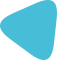 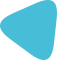 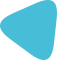 ГП № 170 ДЗМ
 НАГРАЖДЕНА ГРАНТОМ ПРАВИТЕЛЬСТВА МОСКВЫ «РАННЯЯ ДИАГНОСТИКА. РАК ПОБЕДИМ»
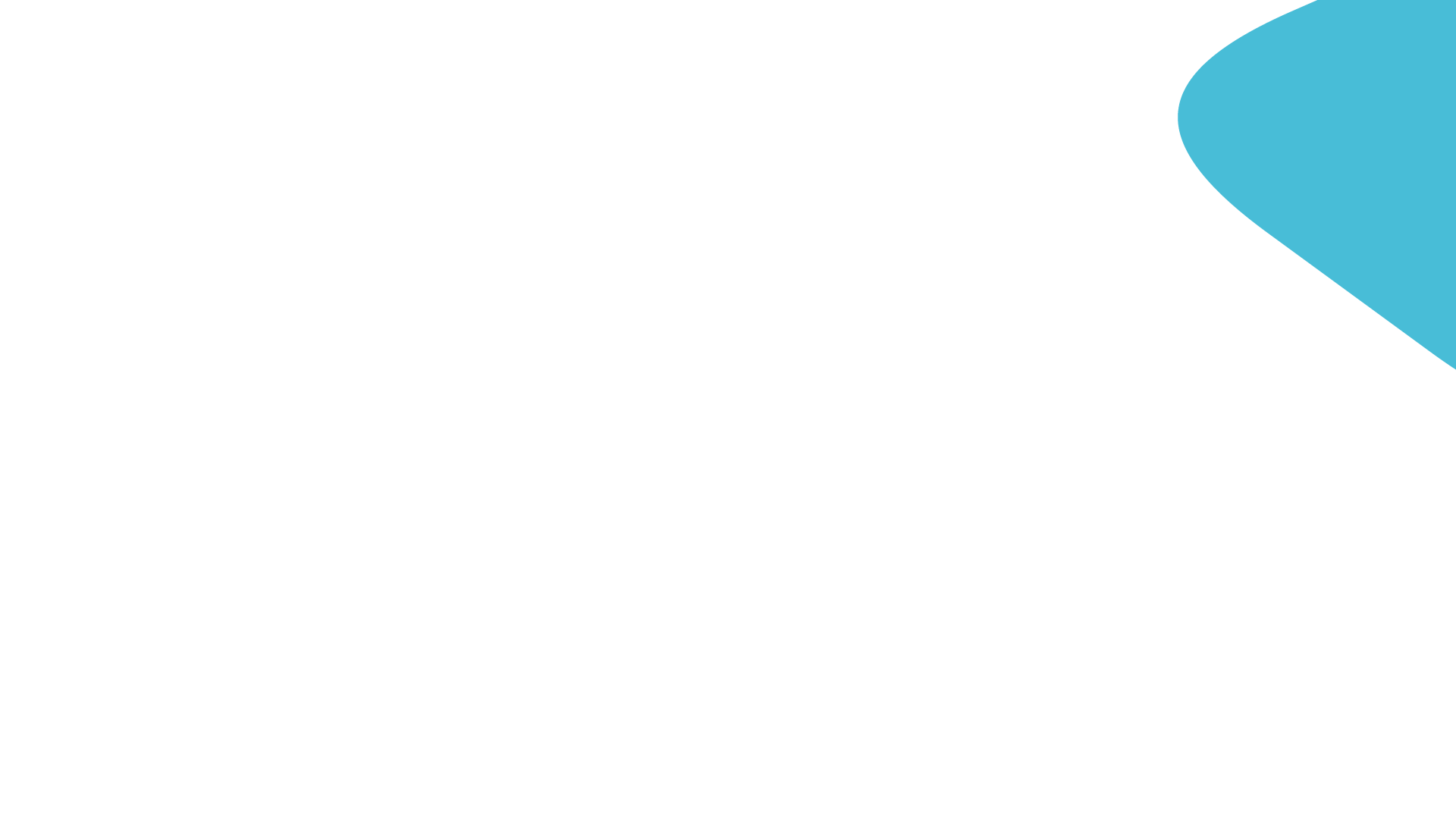 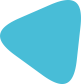 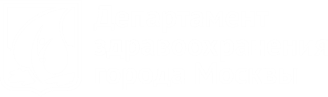 !
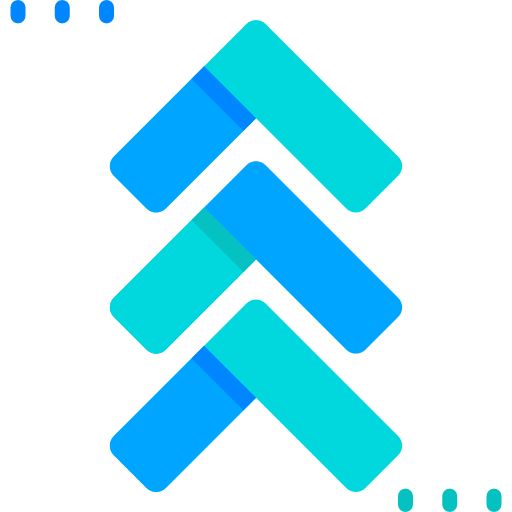 Ранняя диагностика рака молочной железы
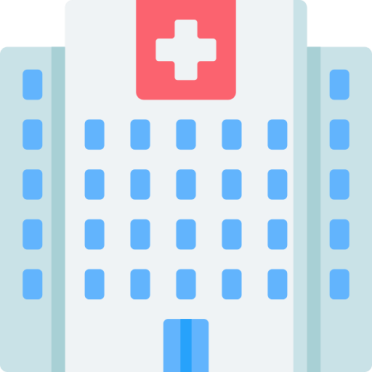 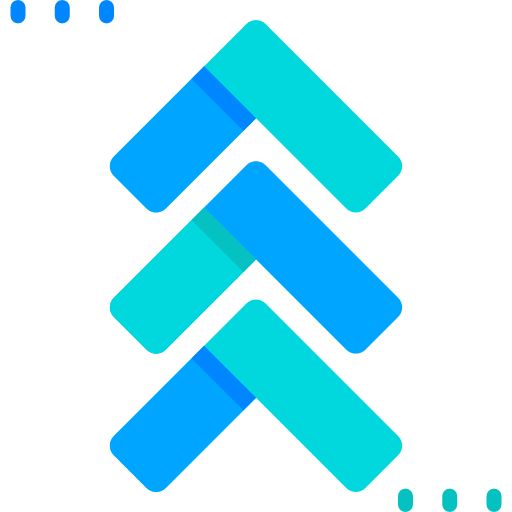 Ранняя диагностика рака легких
Пациенты направляются в ГКБ им. В.М. Буянова и ГКБ им. С.П. Боткина на гастроскопию и колоноскопию
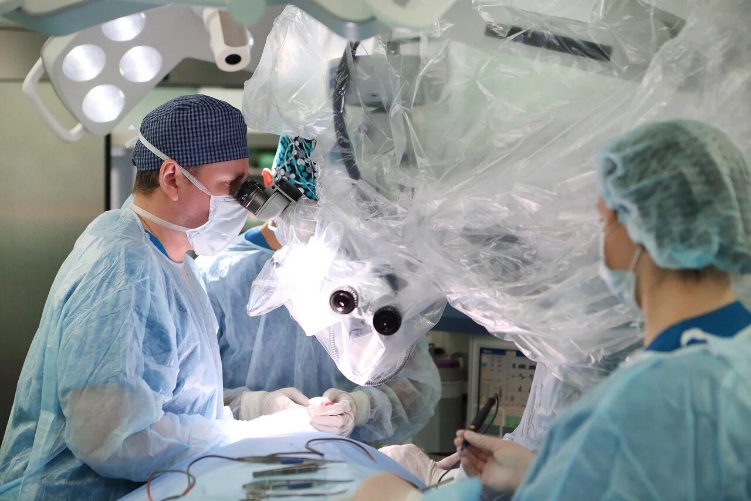 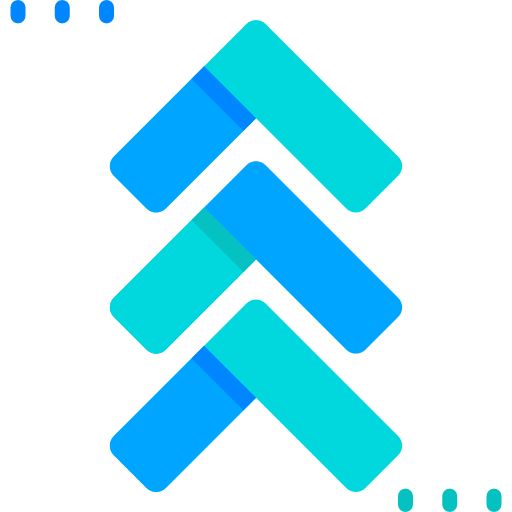 Ранняя диагностика рака шейки матки
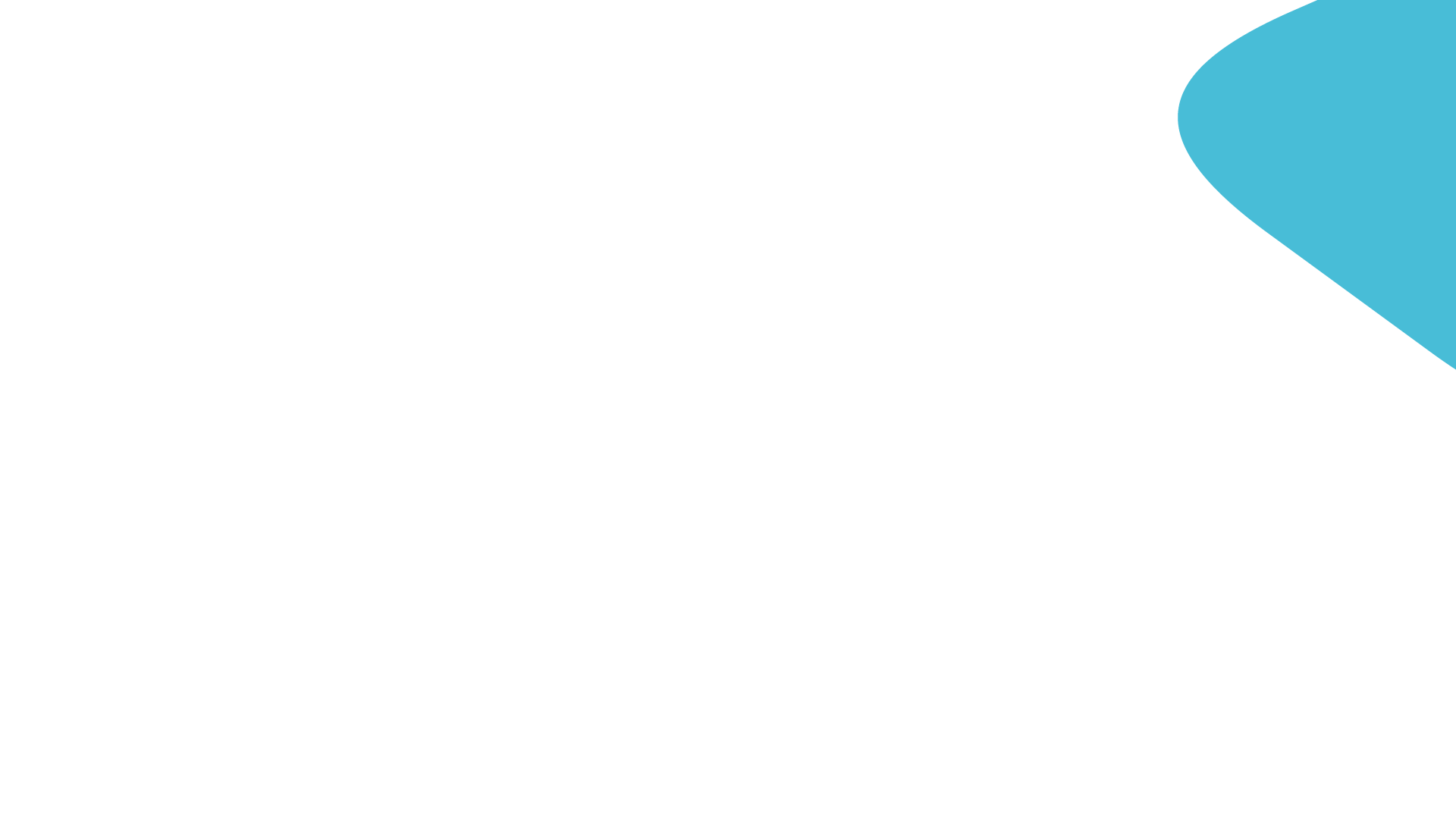 Структура заболеваемости в 2022 году
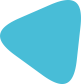 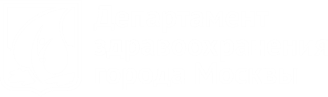 !
На их базе созданы:
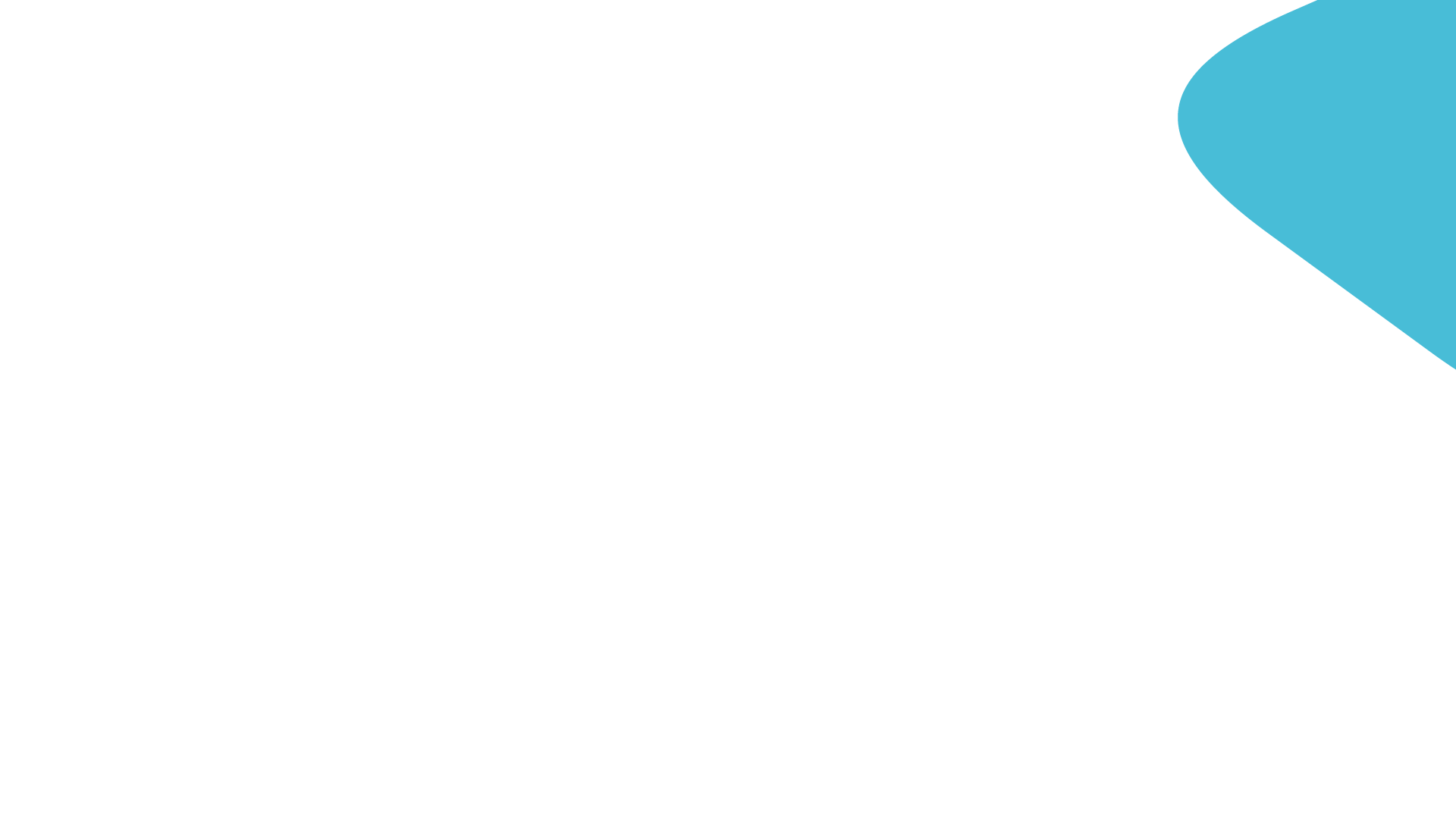 Цифровизация
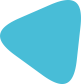 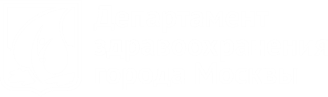 Более 10 лет Москва занимается цифровизацией системы здравоохранения
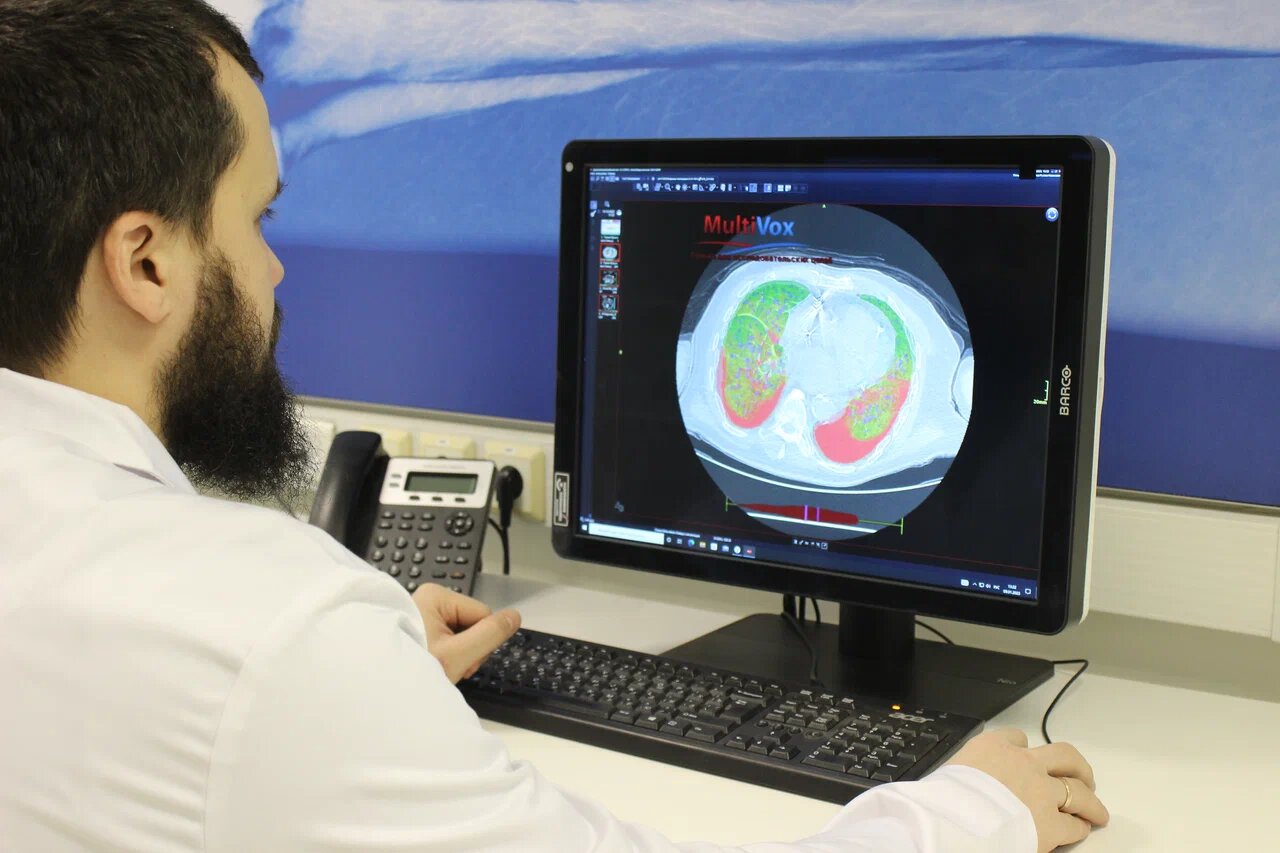 18
> 632 тыс.
тыс.
>
390
> 132 тыс.
>
млн.
протоколов осмотров врачей
рецептов
результатов анализов
ЭМК в ЕМИАС
В цифровом виде хранятся:
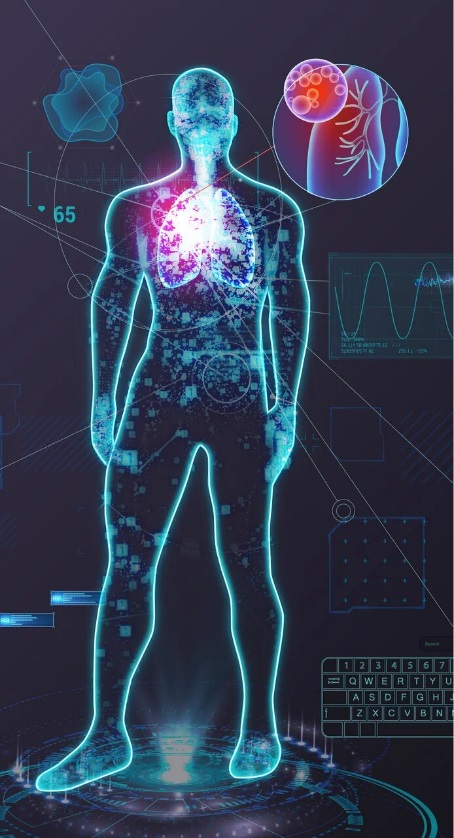 > 100 млн раз москвичи воспользовались онлайн-записью
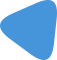 Поставили > 9 млн предварительных диагнозов 
с помощью системы поддержки принятия врачебных решений
> 8 миллионов исследований обработали ИИ-сервисы
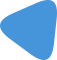 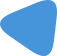 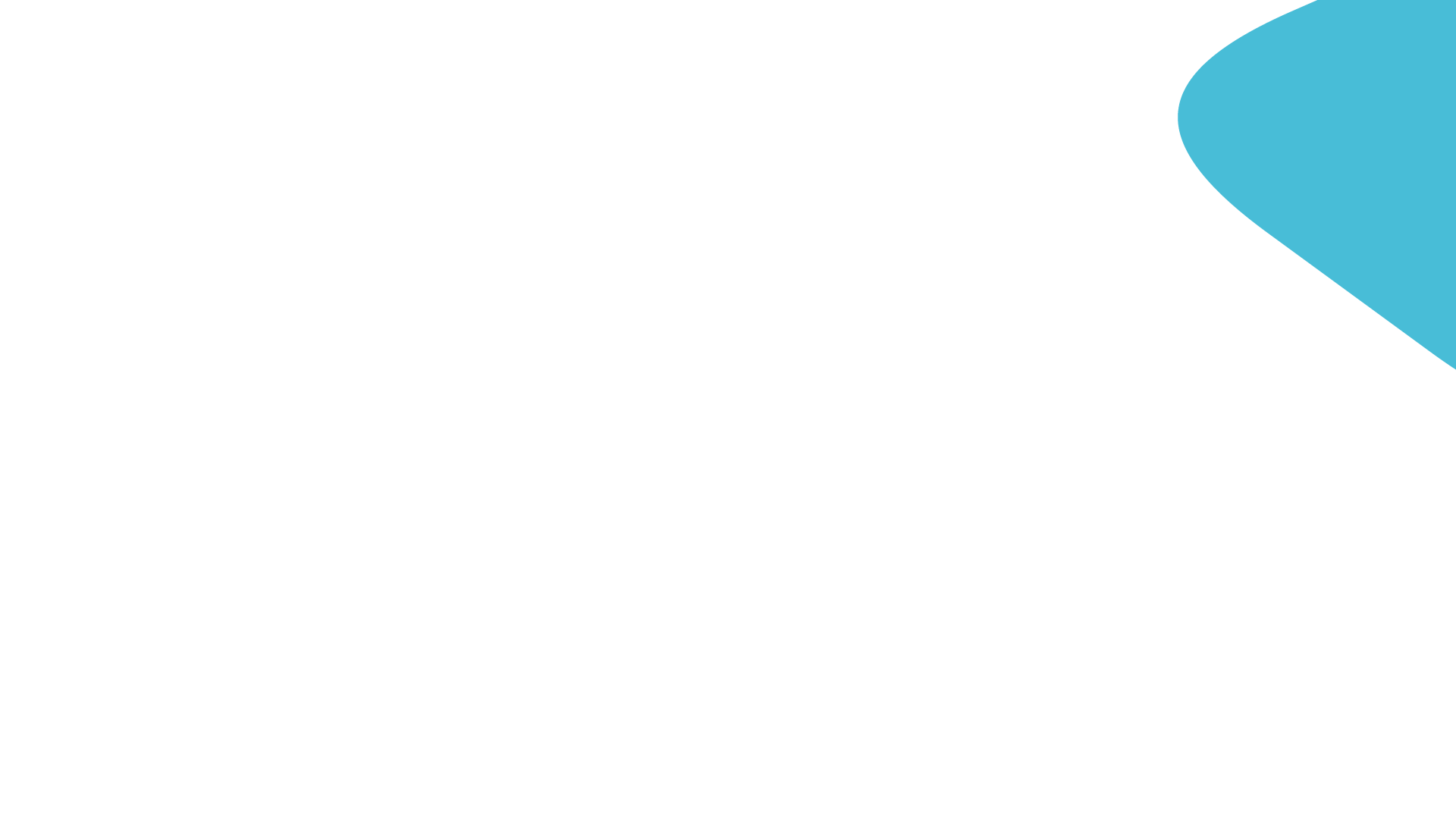 Кадровое развитие
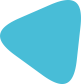 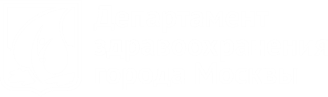 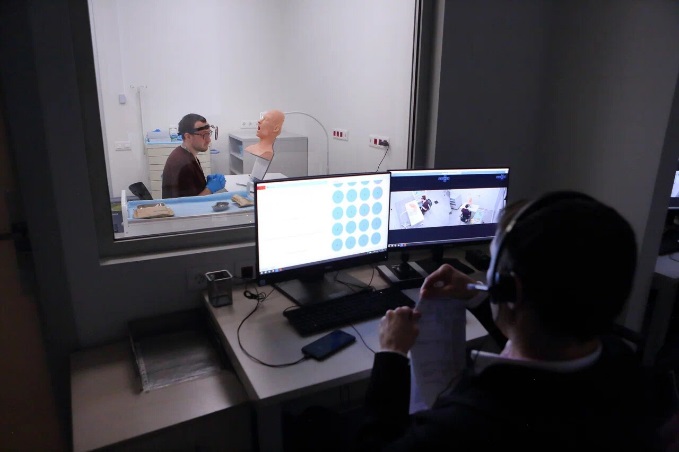 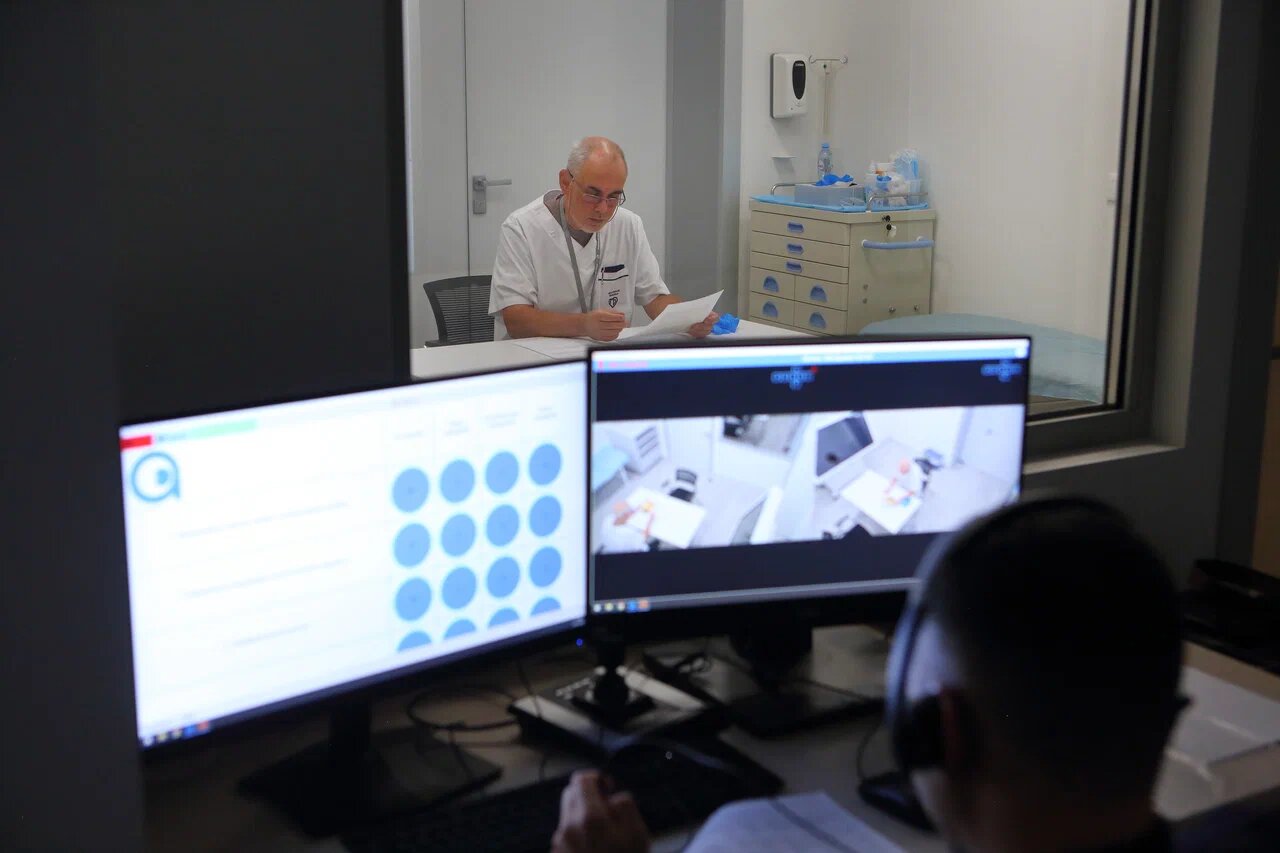 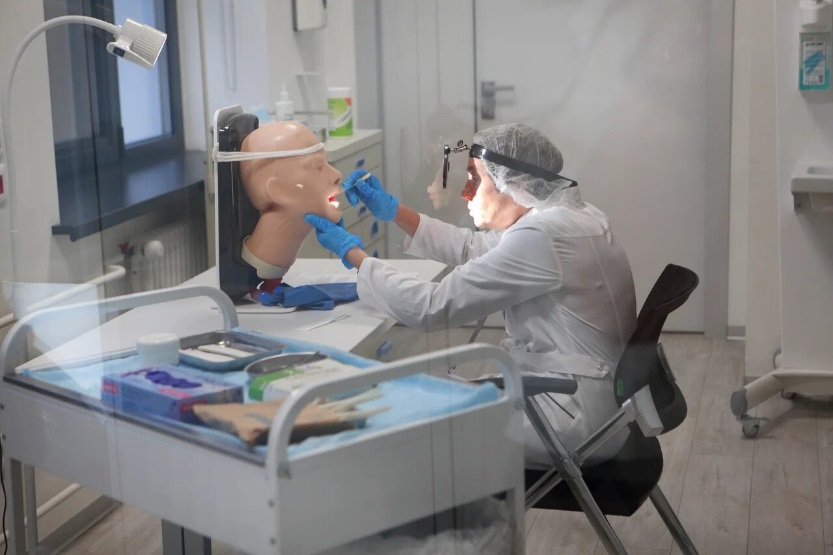 Кадровый центр -
Оценка
С начала
2022 года
профессиональных компетенций
разработано более 40 новых образовательных программ и тренингов
это уникальная площадка, которая дает возможность специалистам получать теоретические и практические навыки и знания
57
143
оценочных процедур
Врача было направлено на входной контроль
> 1100 единиц
49
по 13
13
современного медицинского и симуляционного оборудования
врачей общей практики проходят повышение квалификации
специальностям
образовательных модулей
Всего Центр аккредитован по 89 врачебным специальностям
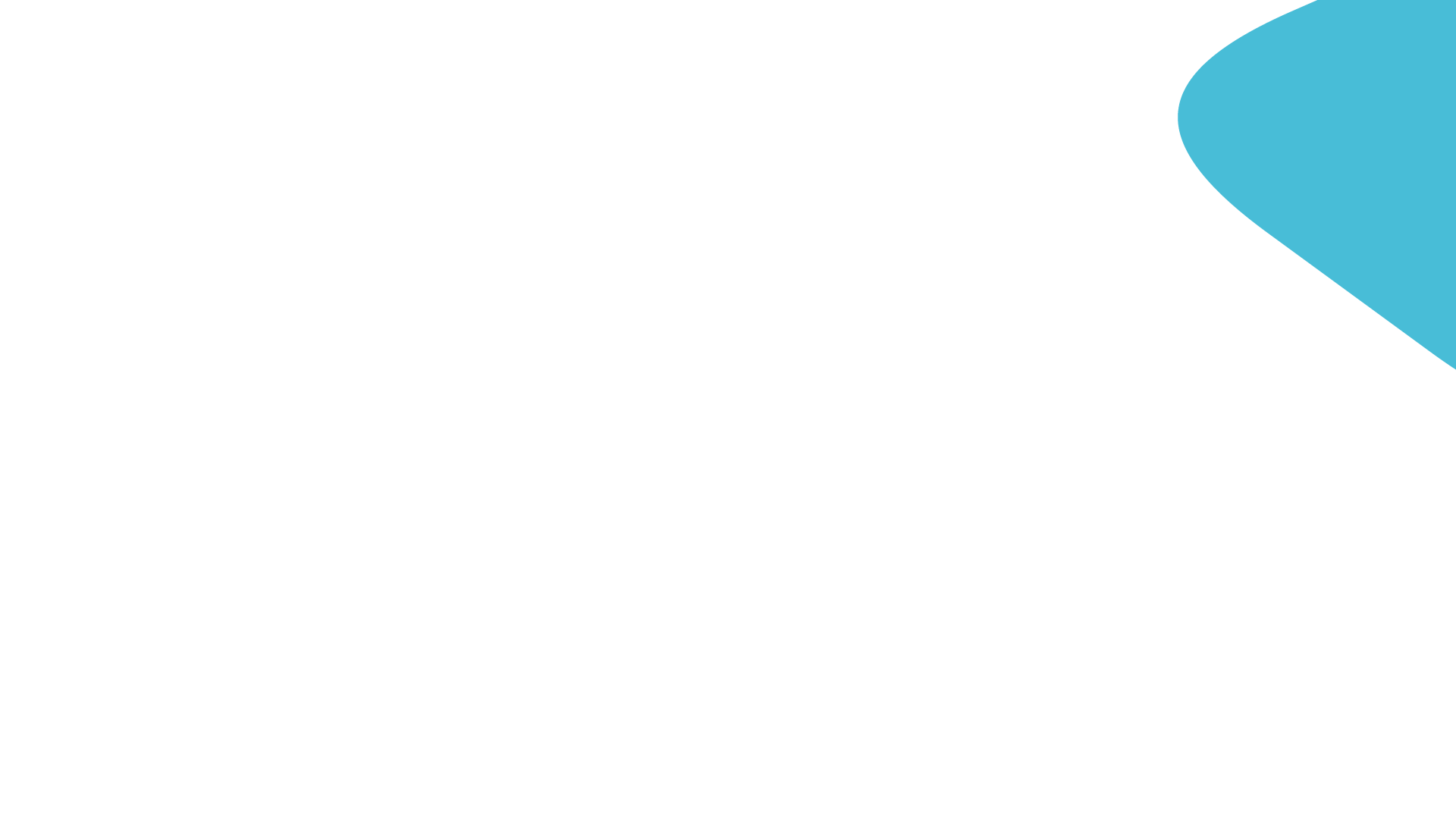 Укомплектованность кадрами
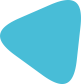 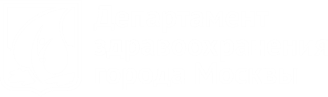 Средняя укомплектованность врачами-специалистами – 90%
Средняя укомплектованность СМП – 80%
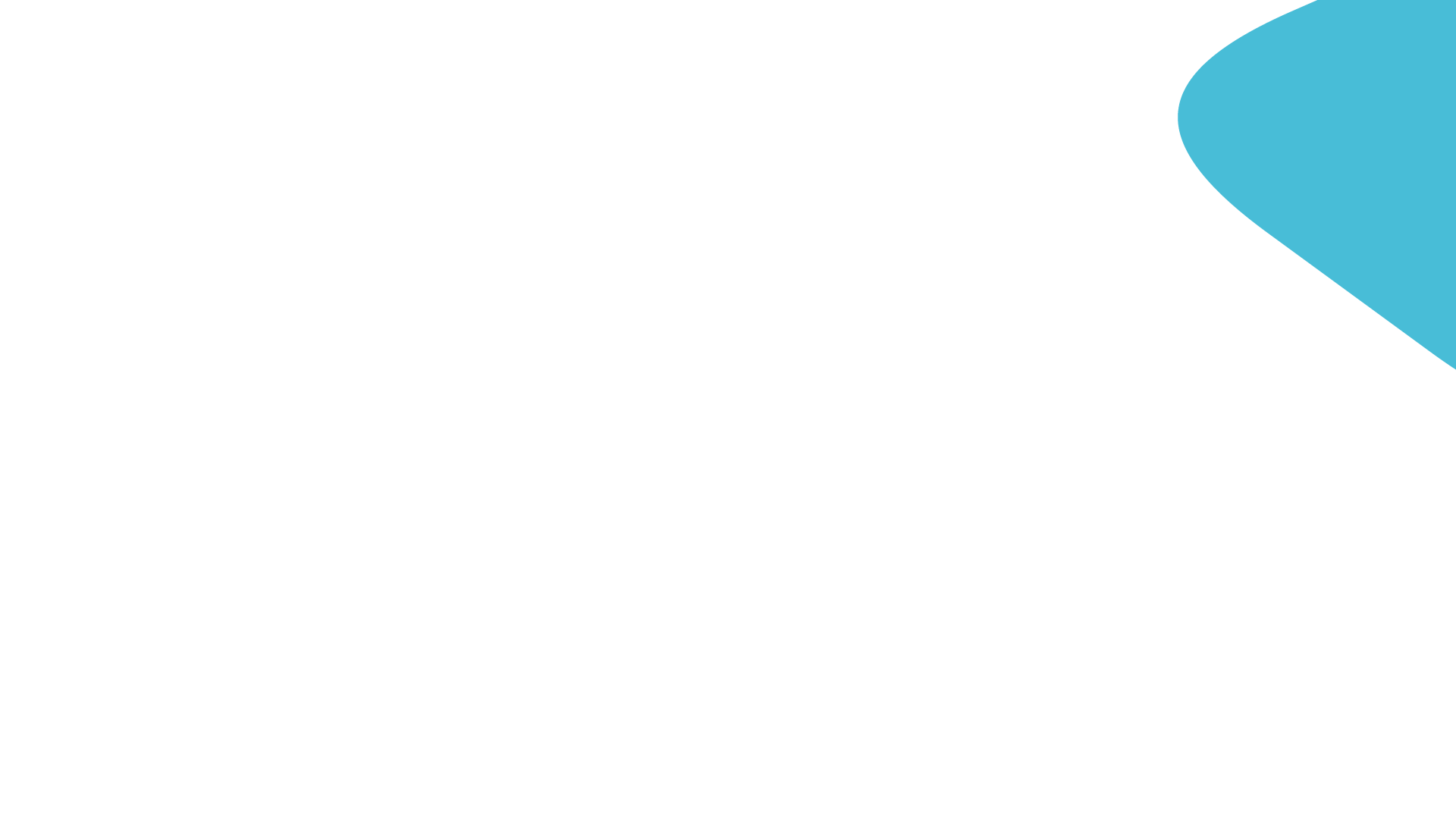 Средняя заработная плата врачей и СМП
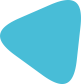 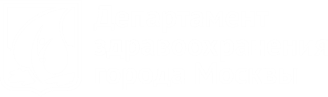 *Согласно Указу Президента Российской федерации от 07 мая 2012 г. № 597
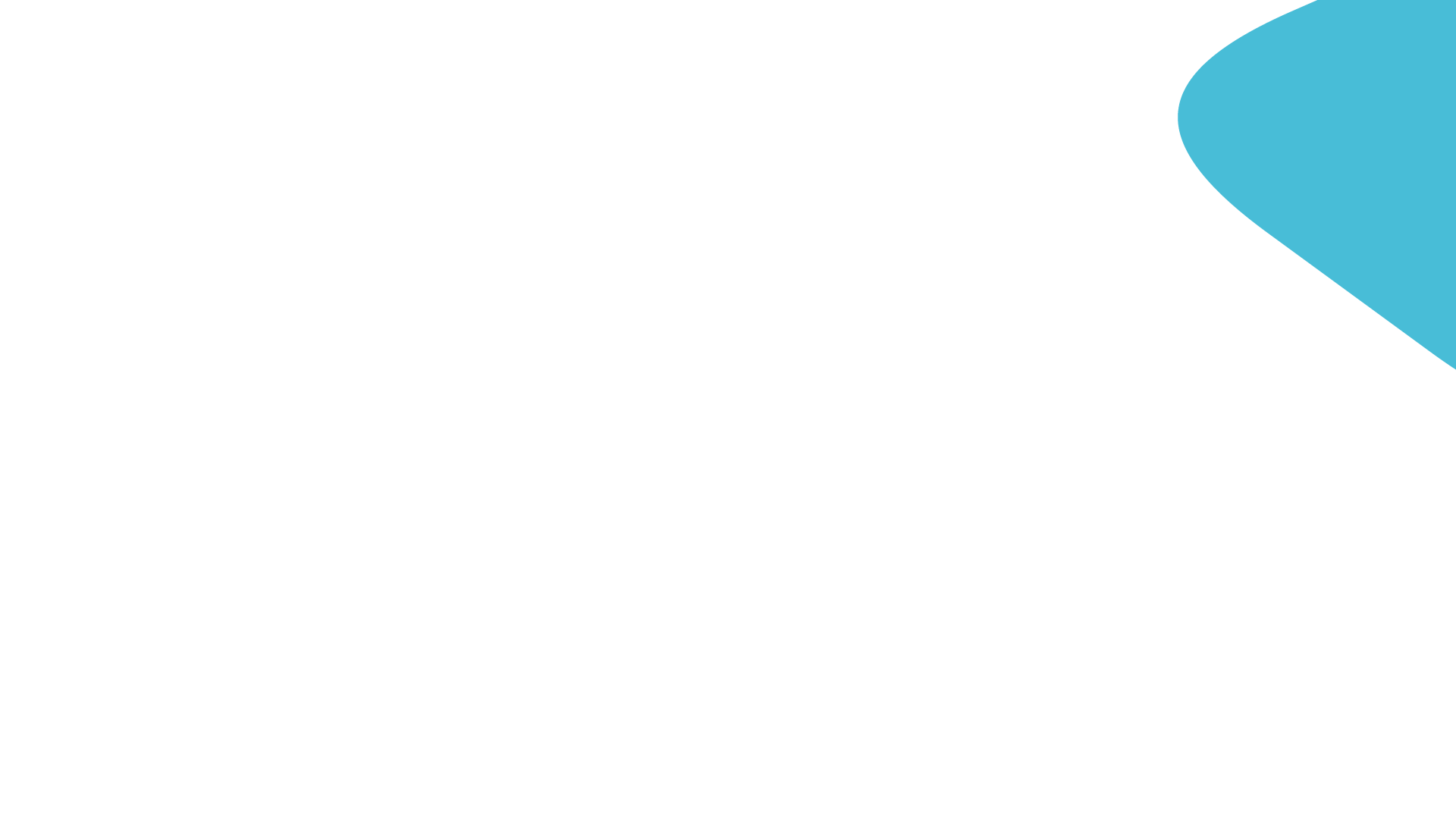 Пациентоориентированный подход
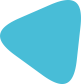 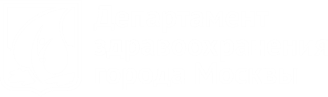 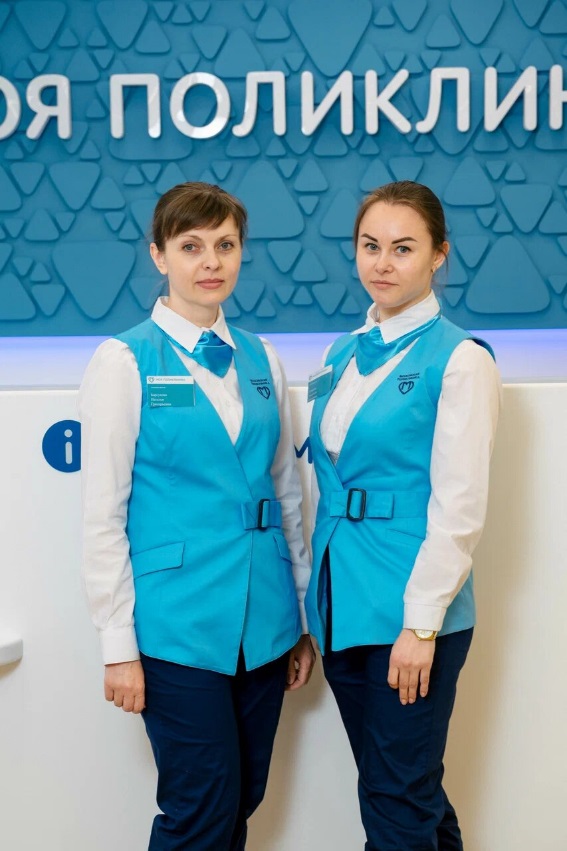 Обновленные городские поликлиники -
это более современный подход к оказанию медицинских услуг, в основе которого - доброжелательность и пациентоориентированность
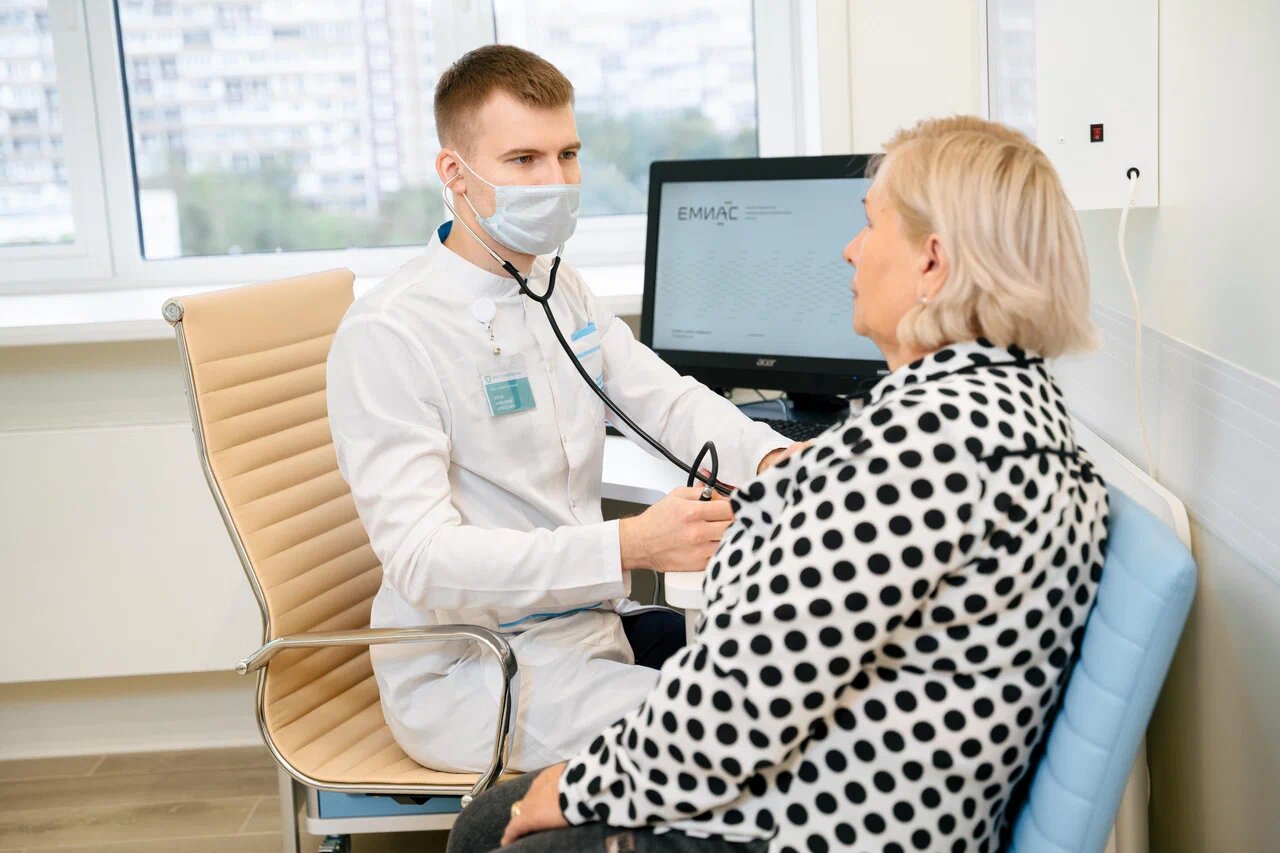 !
Реализовать такой подход помогает персонал центров госуслуг «Мои документы»
17
сотрудников МФЦ работают администраторами 
в поликлиники ГБУЗ ГП № 170 ДЗМ
Ознакомиться с ценностями и принципами работы поликлиник пациенты могут:
на стендах в поликлиниках
в электронных письмах
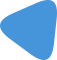 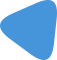 в специальных информационных буклетах
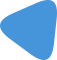 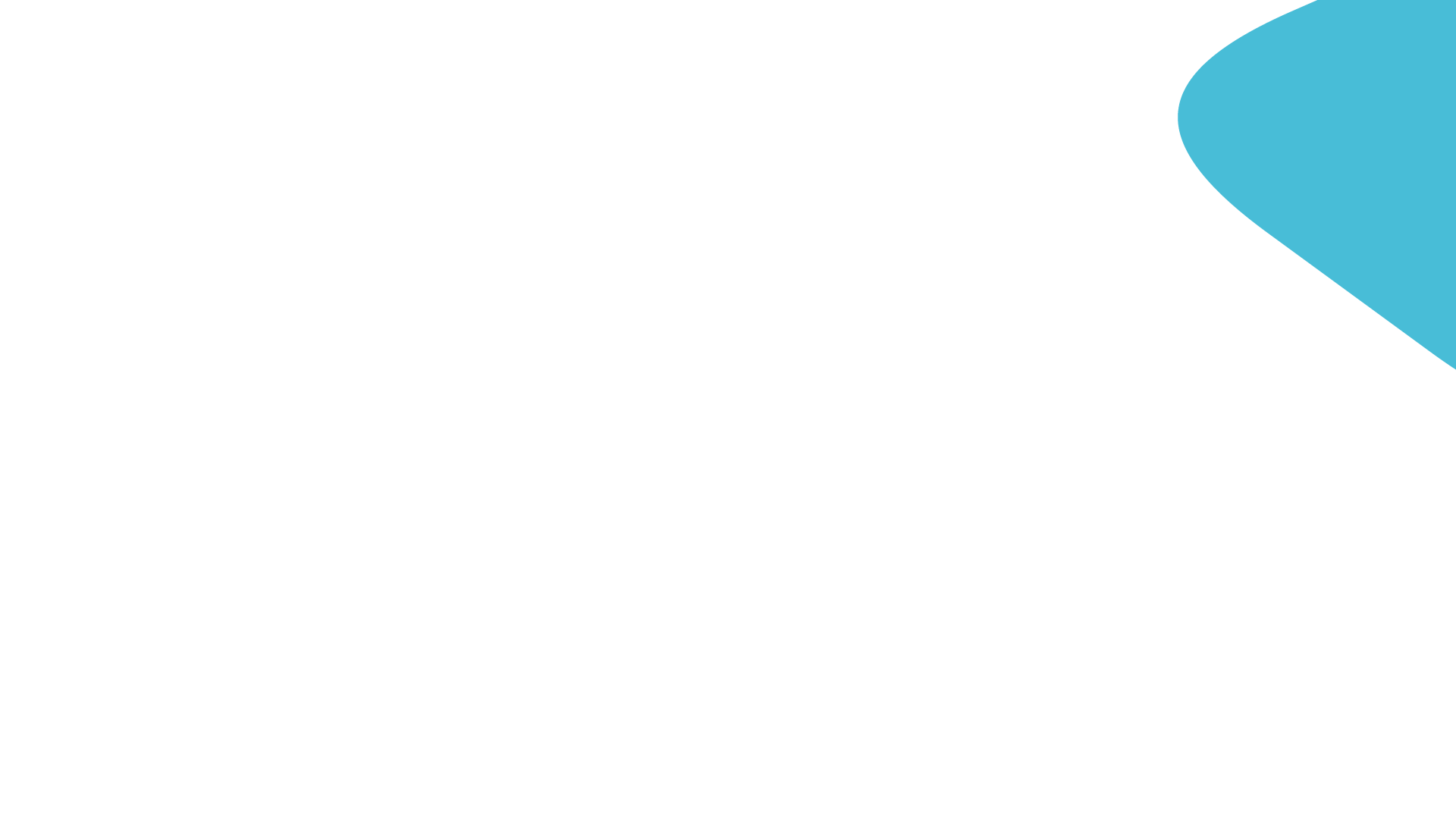 Задачи на 2023 год
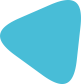 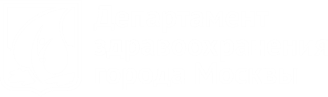 выход из капитального ремонта Филиала № 2 и Филиала № 1
повышение эффективности работы медицинской организации
дальнейшее улучшение доступности и качества оказания медицинской помощи 
повышение уровня удовлетворенности пациентов при оказании медицинской помощи в поликлинике; 
повышение комфортности условий предоставления медицинских услуг; 
повышение информированности пациентов; 
Раннее выявление злокачественных новообразований
Проактивное диспансерное динамическое наблюдение
Организация и проведение мероприятий по санитарно-гигиеническому воспитанию населения, пропаганде здорового образа жизни, и реализация программы «Московское долголетие»


Ценности Московских поликлиник:Доверие, уважение, доброжелательность, командная работа, профессионализм, пациентоориентировоность.